SAMOSTATNÝ VZDĚLÁVACÍ PROJEKT SŠ
515615 Bc. Lucie Doktorová
UOP
Pedagogická fakulta - Katedra fyziky, chemie a odborného vzdělávání
TÉMA PROJEKTU: PŘÍPRAVA PŘÍLOH
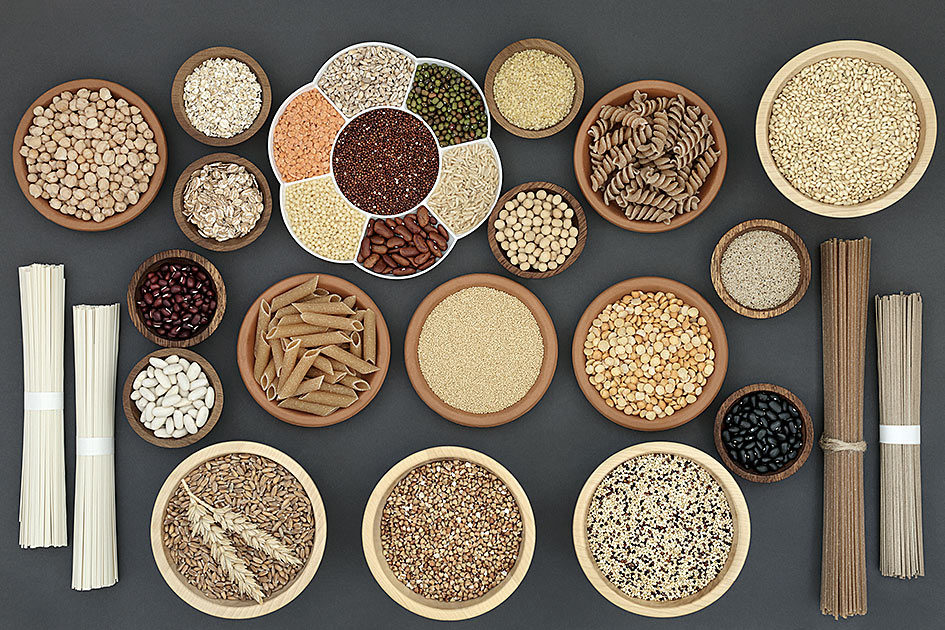 Obor: kuchař – číšník
Ročník: 1.
Předmět: Technologie
Cíl projektu:
Cílem projektu je vytvořit učební materiál pro učitele a žáky, který bude přínosný a s jeho pomocí dojde k naplnění cílů daného tematického celku.

Žák by měl na konci tohoto tematického celku umět vysvětlit význam příloh a jejich rozdělení, uvede technologické postupy příloh z různých druhů surovin a vhodně kombinuje pokrmy s přílohami.
Hodinová dotace:
Celková hodinová dotace na téma přílohy je 12 hodin.
Význam příloh:
Doplňují pokrmy 
Zvyšují biologickou a energetickou hodnotu pokrmu
Můžeme upravovat všemi tepelnými úpravami 
Můžeme je podávat i syrové
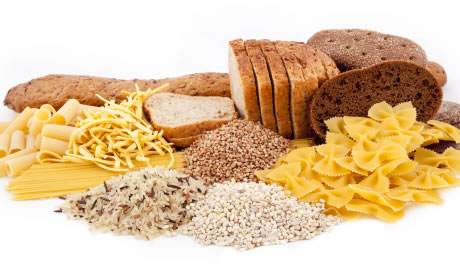 PŘÍLOHY Z BRAMBOR
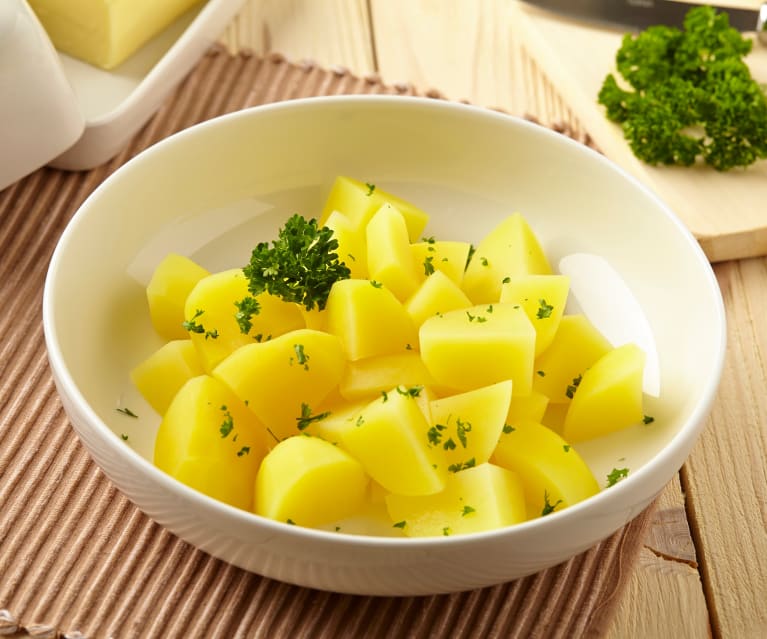 Vařené brambory
brambory oloupeme
překrájíme na čtvrtky
vložíme do hrnce
zalijeme teplou vodou
osolíme a okmínujeme
vaříme do měkka
PŘÍLOHY Z BRAMBOR
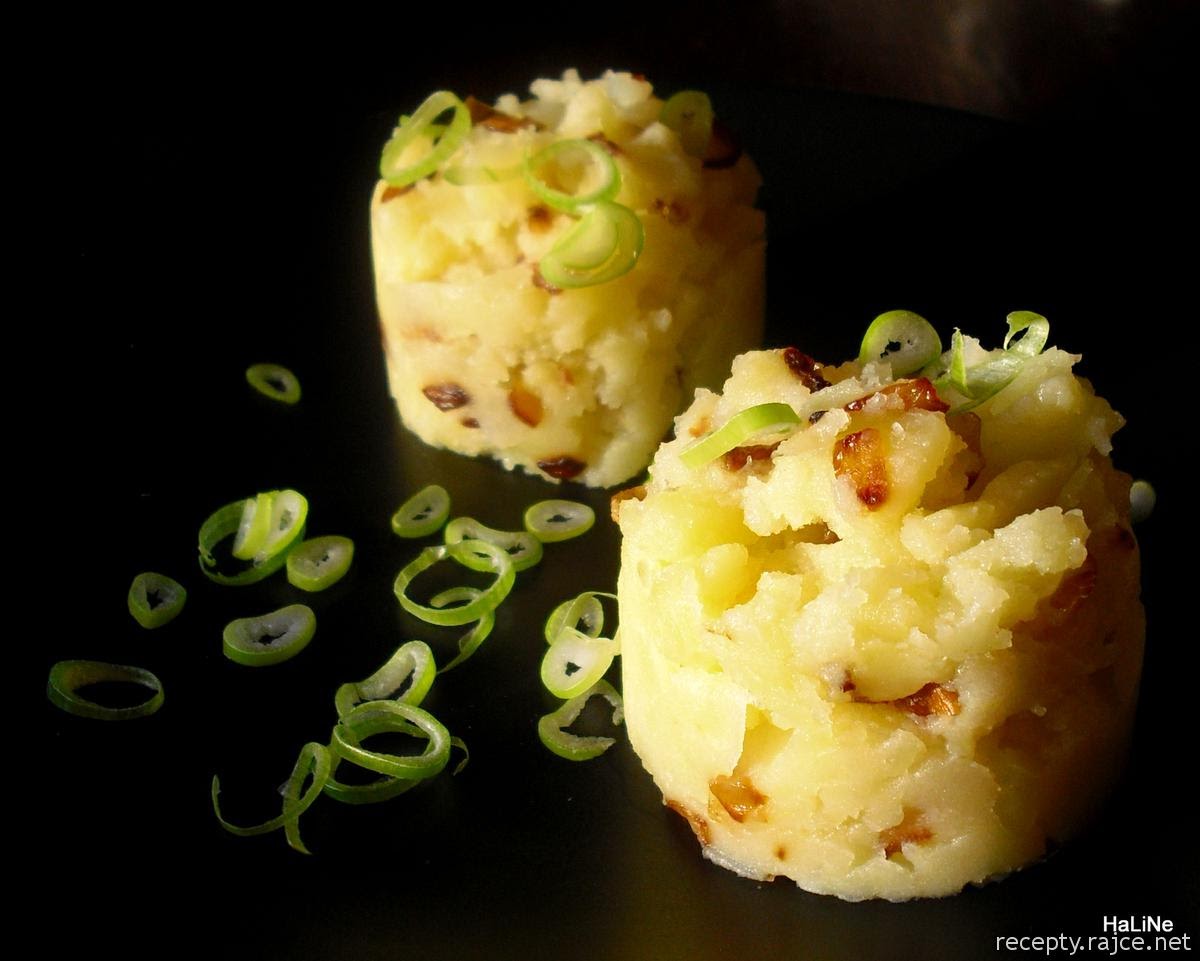 Šťouchané 
brambory
uvařené brambory rozšťoucháme
přidáme nakrájenou orestovanou cibulku a slaninu
přidáme nakrájenou jarní cibulku a dochutíme solí
PŘÍLOHY Z BRAMBOR
Bramborová
 kaše
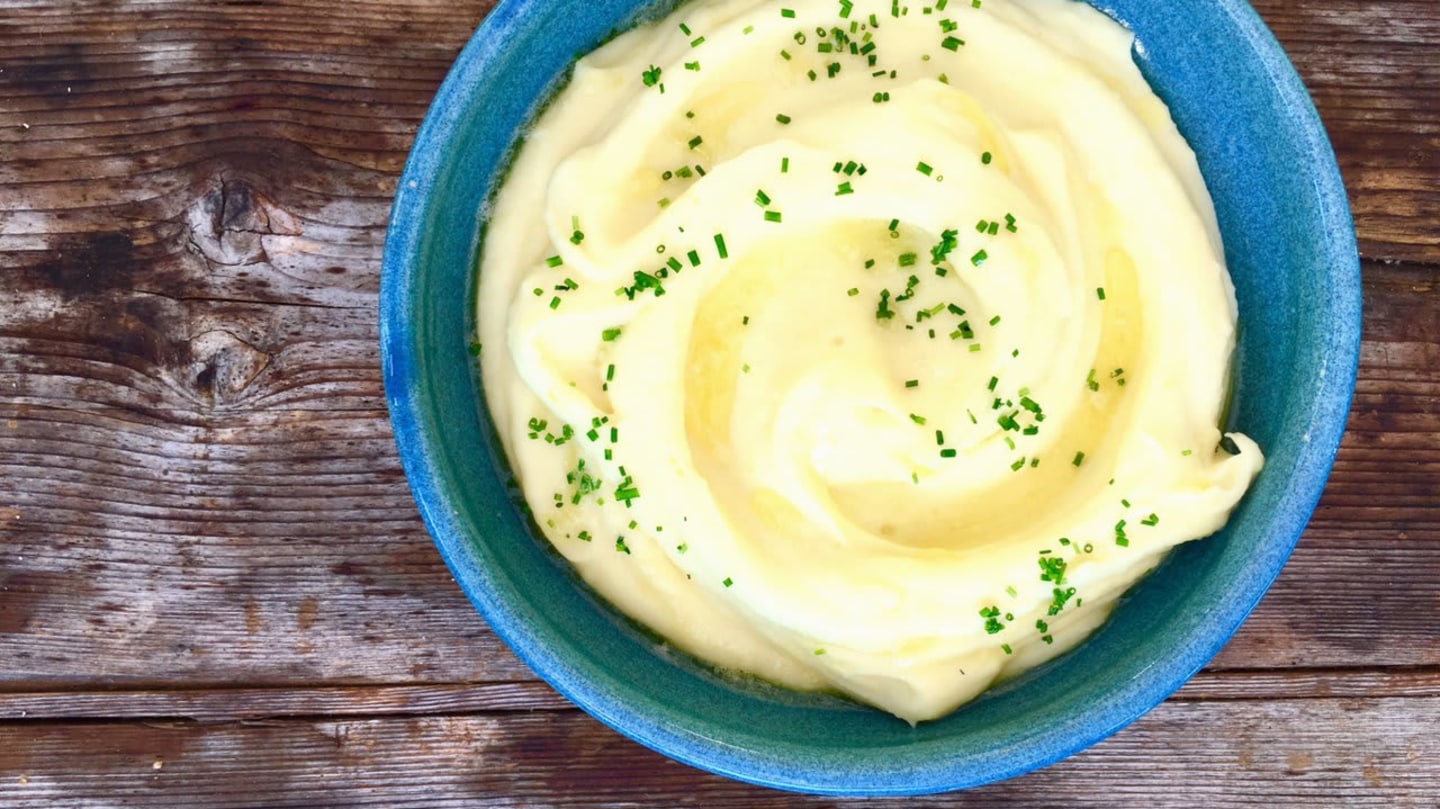 uvařené brambory rozmixujeme
přidáme máslo a teplé mléko
ochutíme solí
Bramborová kaše - YouTube
PŘÍLOHY Z BRAMBOR
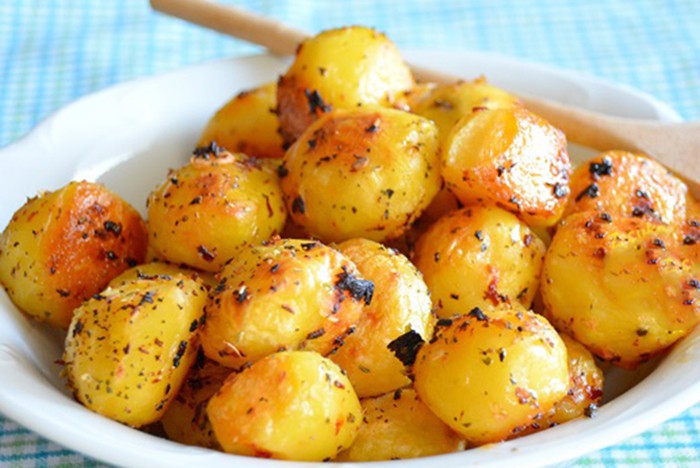 Opečené
brambory
uvařené brambory orestujeme na sádle
ochutíme solí a bylinkami
PŘÍLOHY Z BRAMBOR
Bramborové 
hranolky
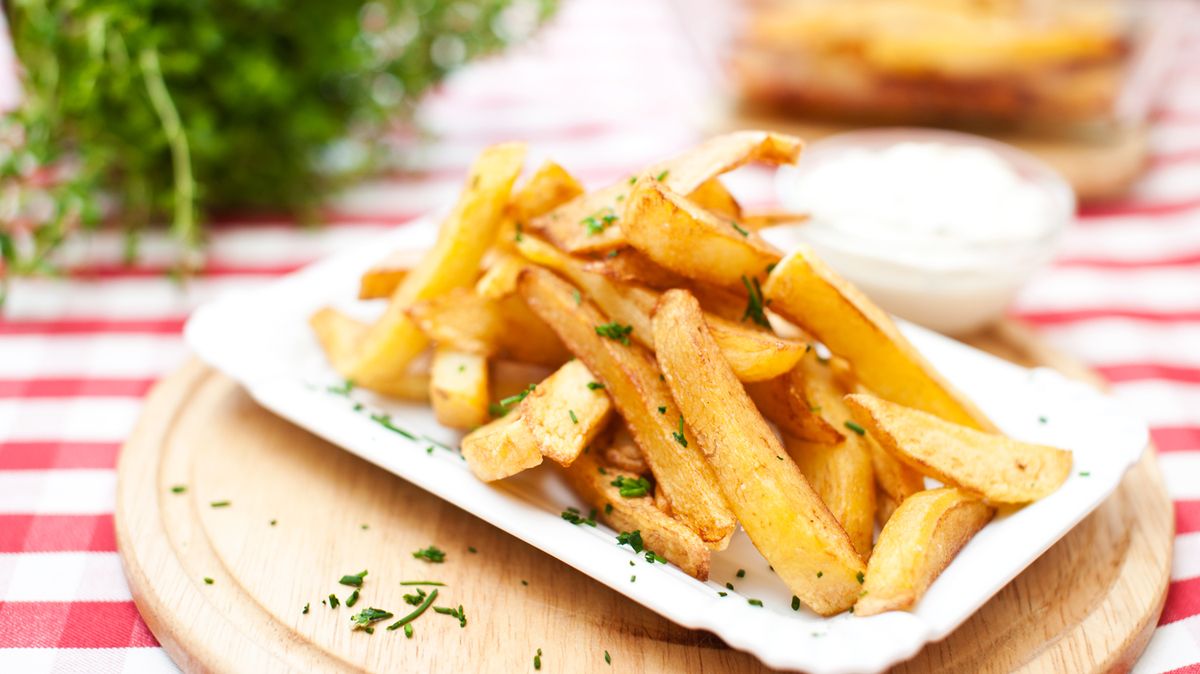 syrové brambory oloupeme a nakrájíme na hranolky
osmažíme na pánvi na tuku
nebo dáme na pečící papír do trouby
osolíme a můžeme doplnit nasekanými bylinkami
Žádné oleje a chemie! Nejlepší hranolky jsou ty domácí!| Cookrate - Czech - YouTube
PŘÍLOHY Z BRAMBOR
Bramborový 
salát
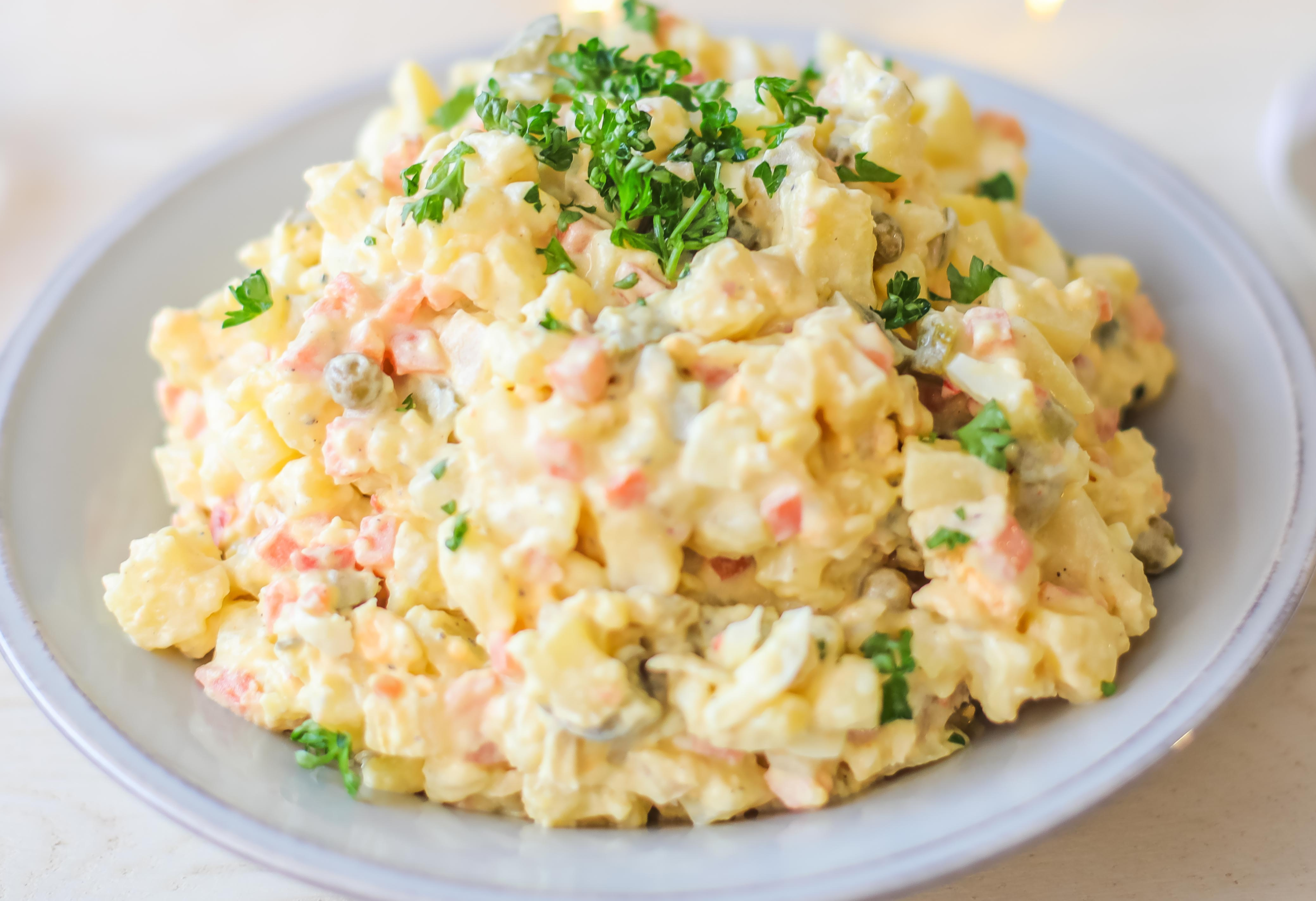 Brambory očistíme a uvaříme ve slupce
Vychladlé brambory oloupeme a nakrájíme na kostičky
Kořenovou zeleninu, sterilované okurky, cibuli a uvařené vejce nakrájíme najemno 
Vše smícháme dohromady a spojíme majonézou
Ochutíme nálevem z okurek, hořčicí, solí, pepřem a cukrem.
Vánoční bramborový salát - YouTube
PŘÍLOHY Z BRAMBOR
Chlupaté
 knedlíky
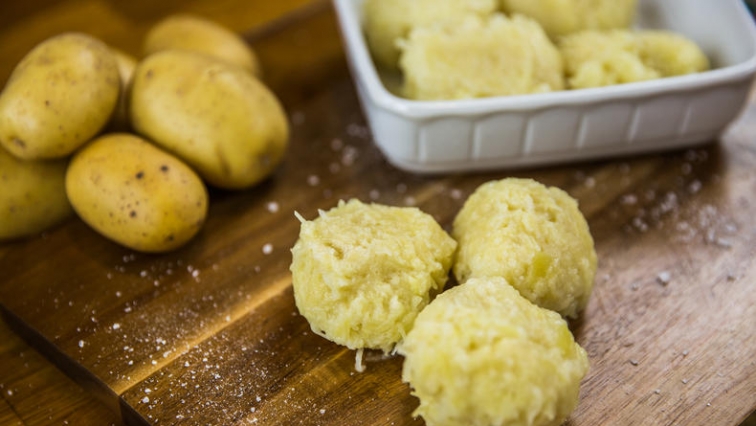 Syrové brambory oloupeme a nastrouháme najemno
Nastrouhané brambory smícháme s hrubou moukou, vejcem a solí
Těsto nabíráme polévkovou lžící a vkládáme do vroucí osolené vody a vaříme
Tesco recepty | Snadné chlupaté knedlíky ze syrových brambor - YouTube
PŘÍLOHY Z BRAMBOR
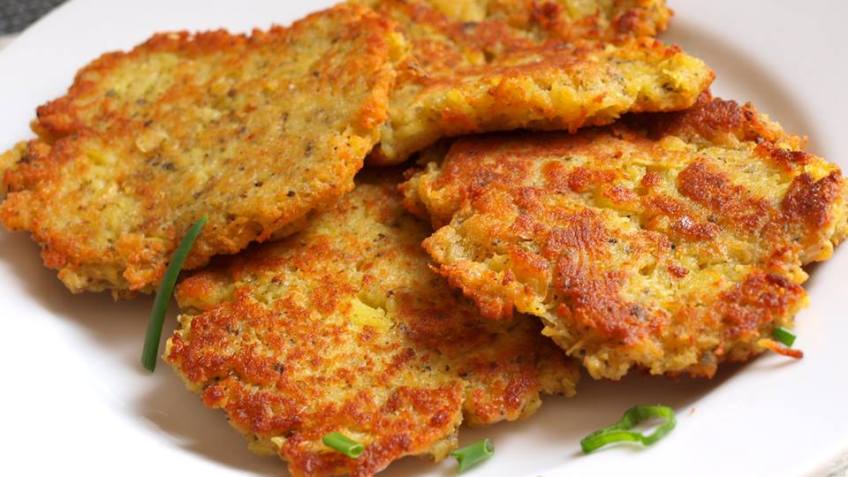 Bramboráčky
Syrové brambory oloupeme a nastrouháme 
Přidáme hladkou mouku, mléko, česnek, majoránku, vejce, sůl, pepř
Promícháme a pečeme placky po obou stranách na sádle v lívanečníku
Bramborák - recept na skvělé domácí bramboráky (Czech Amazing potato latkes) - YouTube
BRAMBOROVÉ TĚSTO
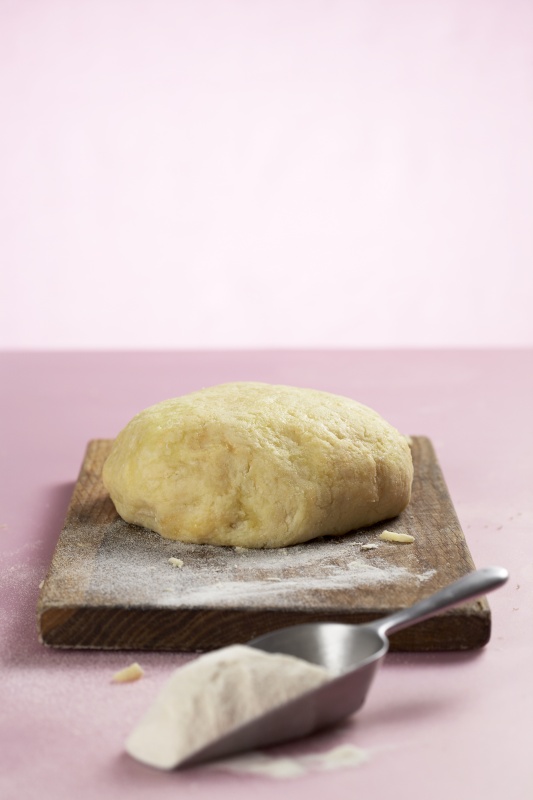 Uvaříme očištěné brambory ve slupce
Vychladlé brambory oloupeme
Nastrouháme
Přidáme hrubou mouku, krupici, vejce a sůl
Zpracujeme těsto se kterým můžeme dál pracovat…
PŘÍLOHY Z BRAMBOROVÉHO TĚSTA
Z bramborového těsta můžeme vyválet bramborové knedlíky, špalíčky nebo šišky, které následně vaříme ve vroucí osolené vodě.
Milujivareni.cz : Bramborové knedlíky - YouTube
Bramborové
špalíčky
Bramborové 
šišky
Bramborové
knedlíky
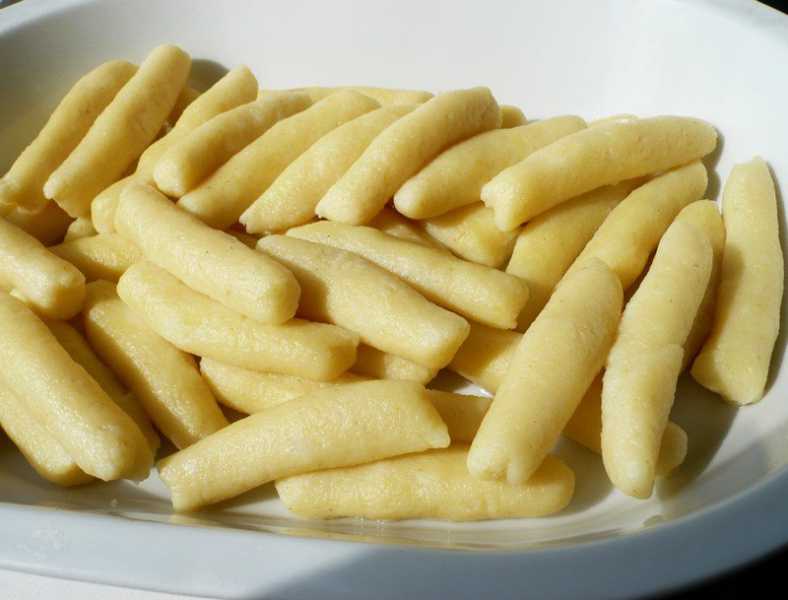 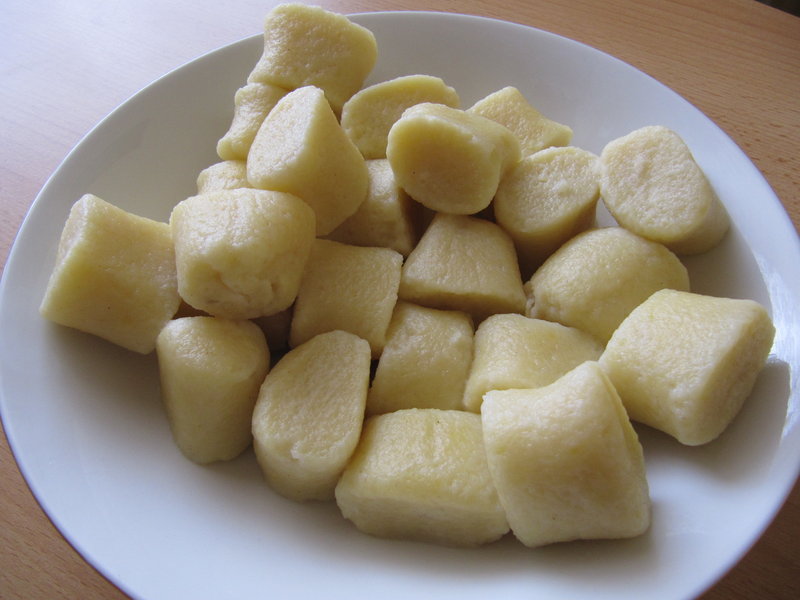 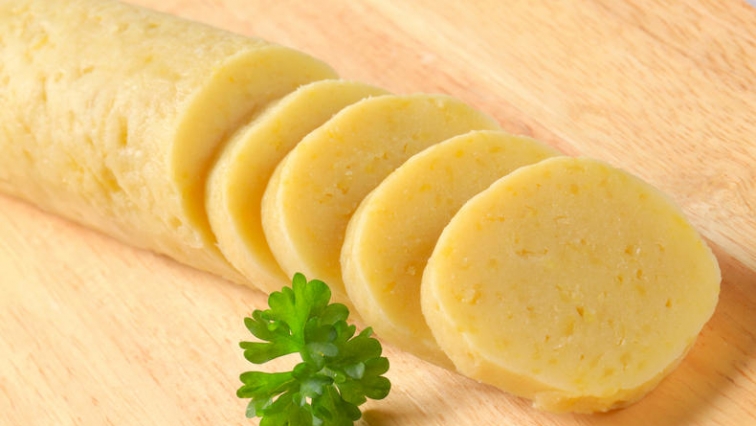 PŘÍLOHY Z BRAMBOROVÉHO TĚSTA
Bramborové těsto můžeme vyválet a vykrajovat placičky, které se opékají na sádle.
Z bramborového těsta můžeme také tvarovat kuličky, které obalíme v trojobalu a smažíme = krokety.
Bramborové krokety
Bramborové placky
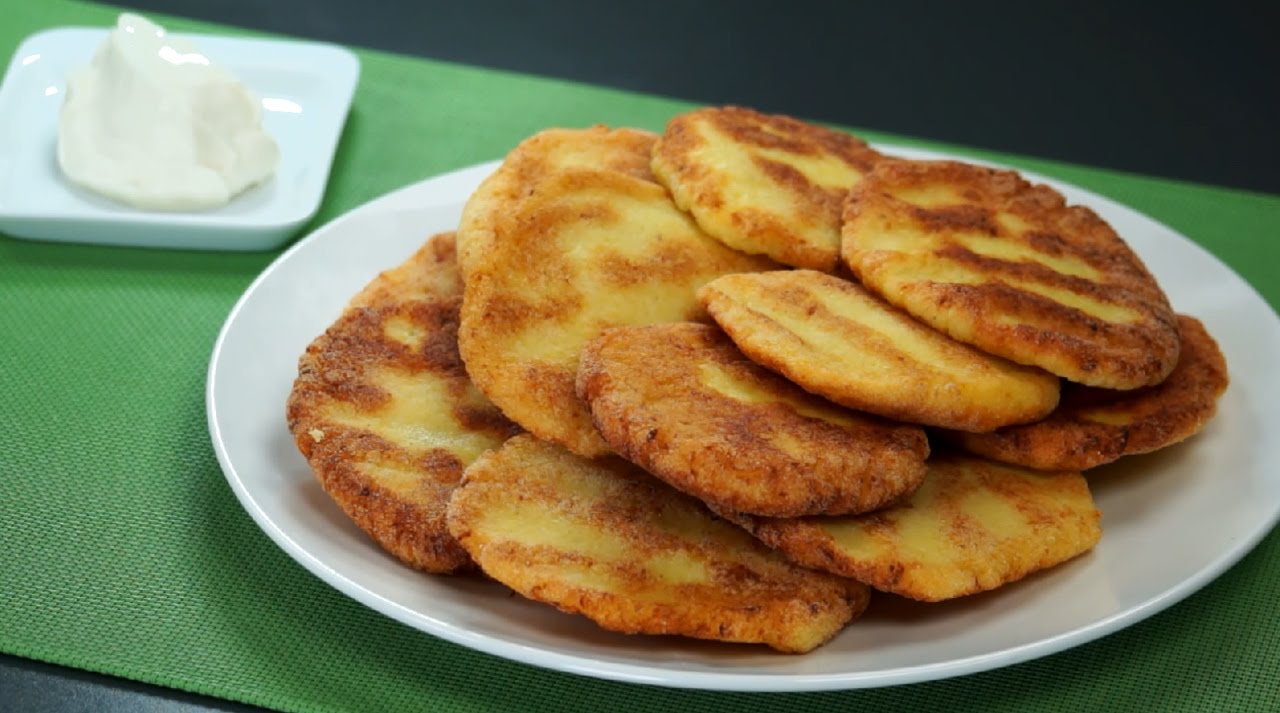 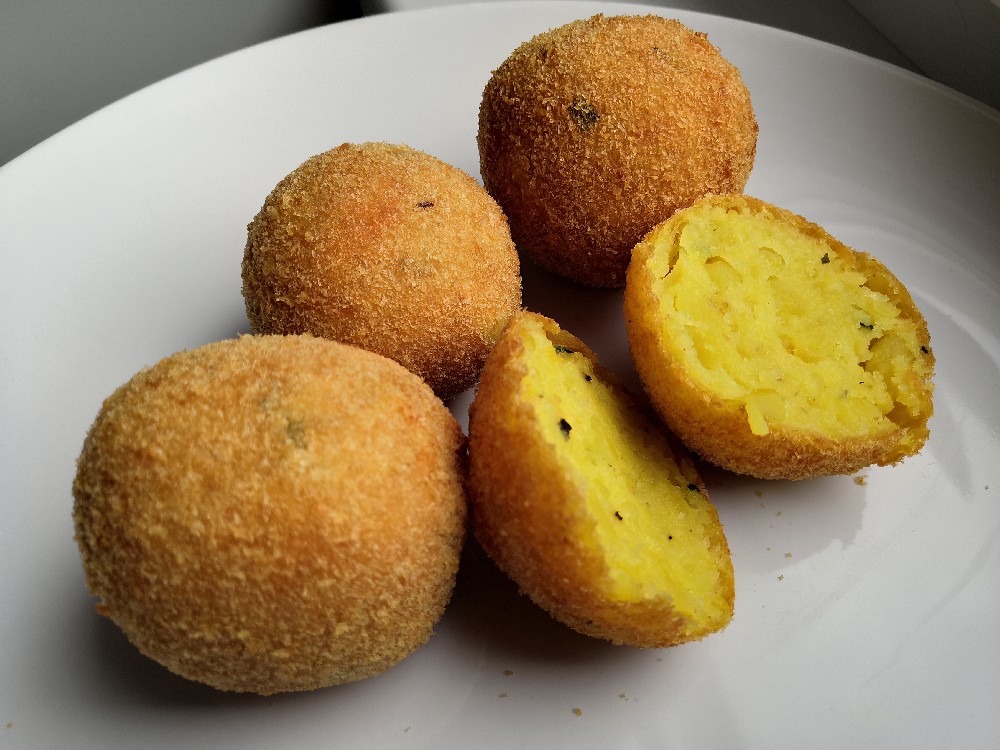 Bramborové placky - YouTube
POUŽITÍ PŘÍLOH Z BRAMBOR
Brambory vařené
Brambory šťouchané
Bramborová kaše
Brambory opečené
Hranolky, krokety
Ke smaženým pokrmům (květák, řízek, karbanátek,…)
Ke steakům a plátkům masa
K bezmasým pokrmům (lečo, květákové placičky,…)
K masovým i zeleninovým směsím
K masovým i zeleninovým směsím
Uzené se zelím
Bramborové placičky
Bramboráčky
Bramborový salát
Smažený řízek, smažená ryba
Sekaná, přírodní filet z ryby
K pečenému masu a zelí, se špenátem
K omáčkám
Bramborový knedlík
Chlupatý knedlík
PŘÍLOHY Z BRAMBOR – 1. CVIČENÍ
Pojmenuj správně přílohy z brambor:
D)
A)
B)
C)
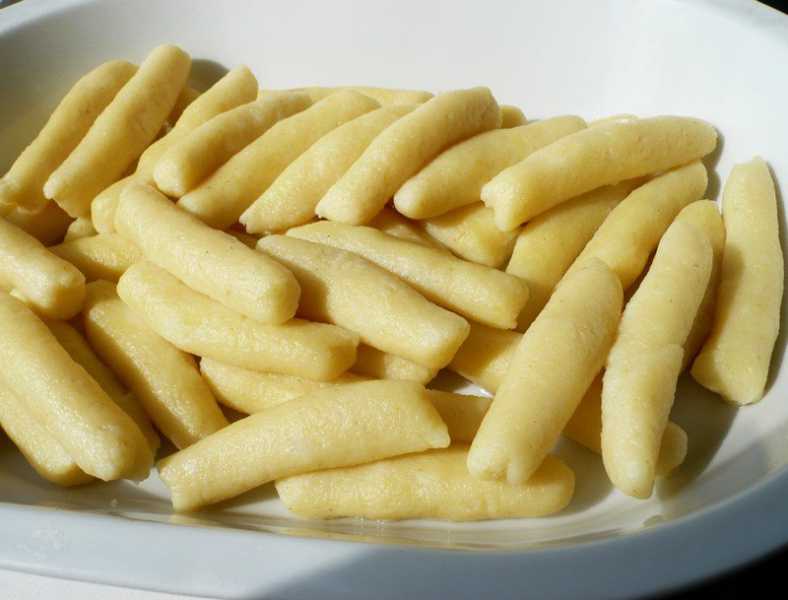 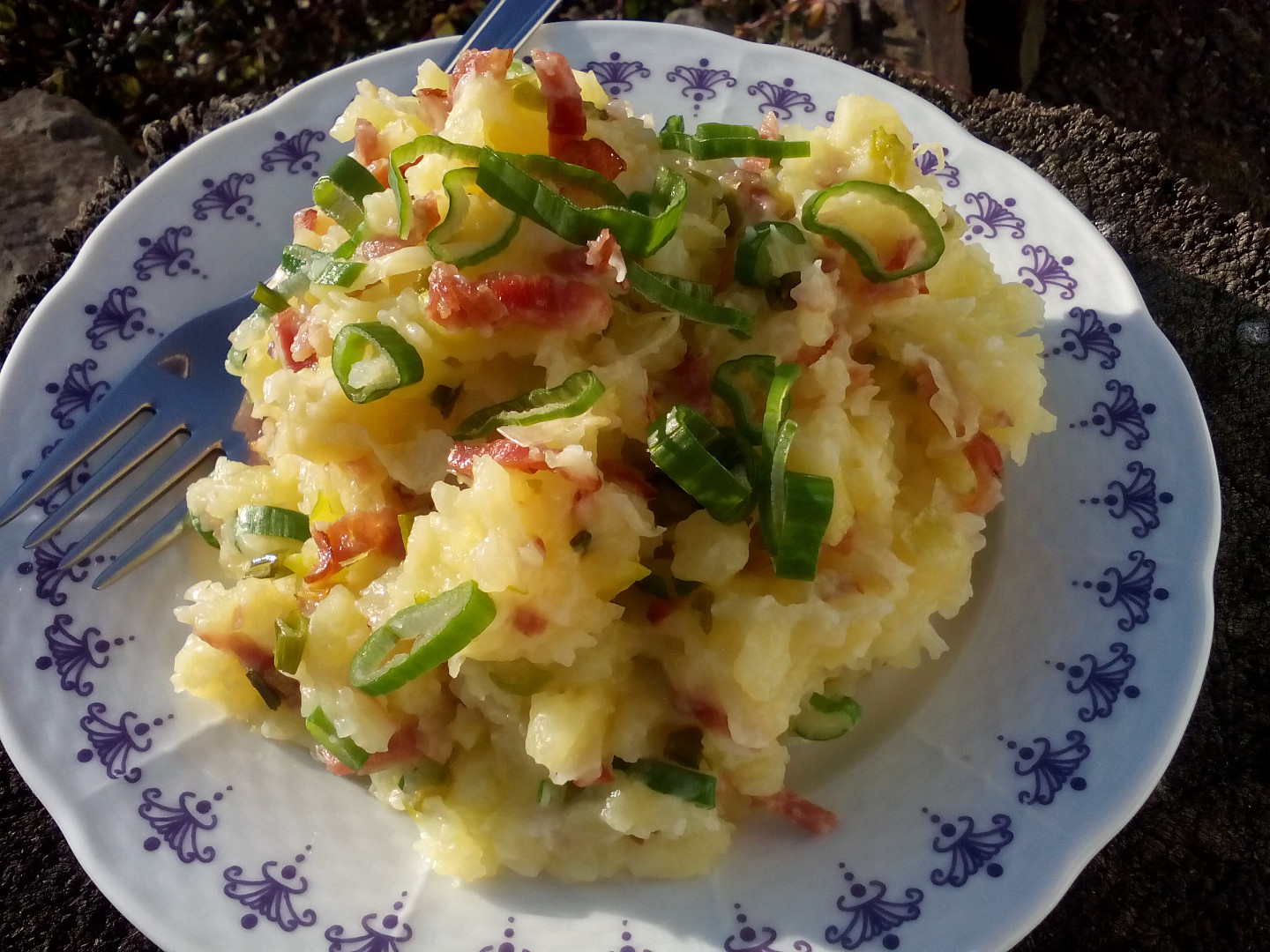 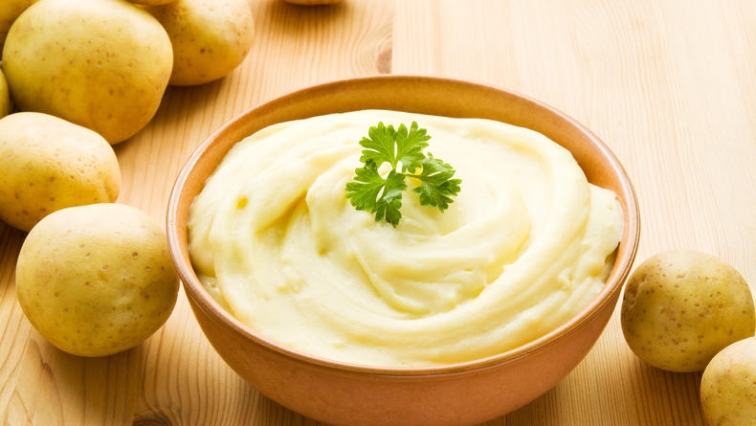 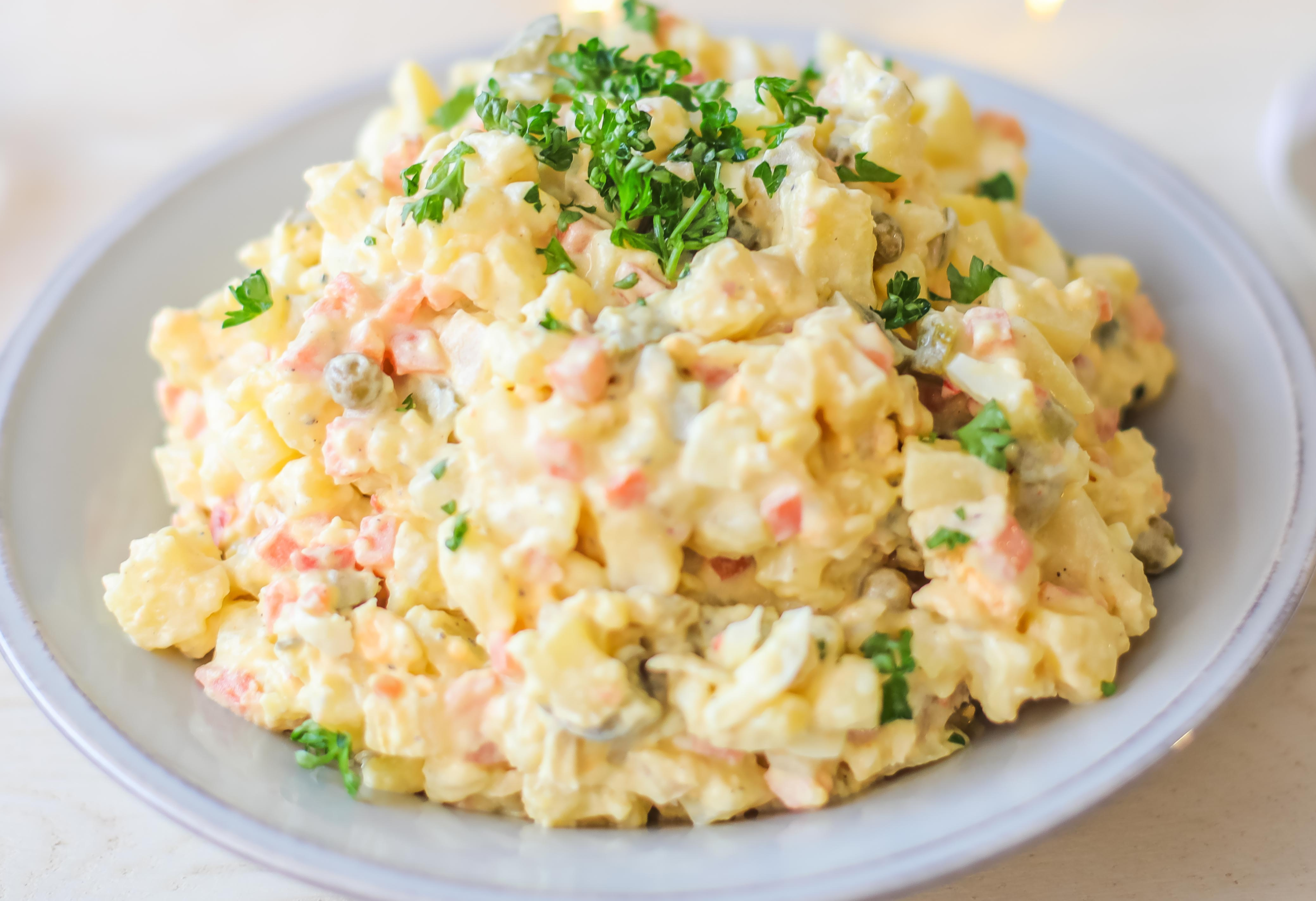 E)
F)
G)
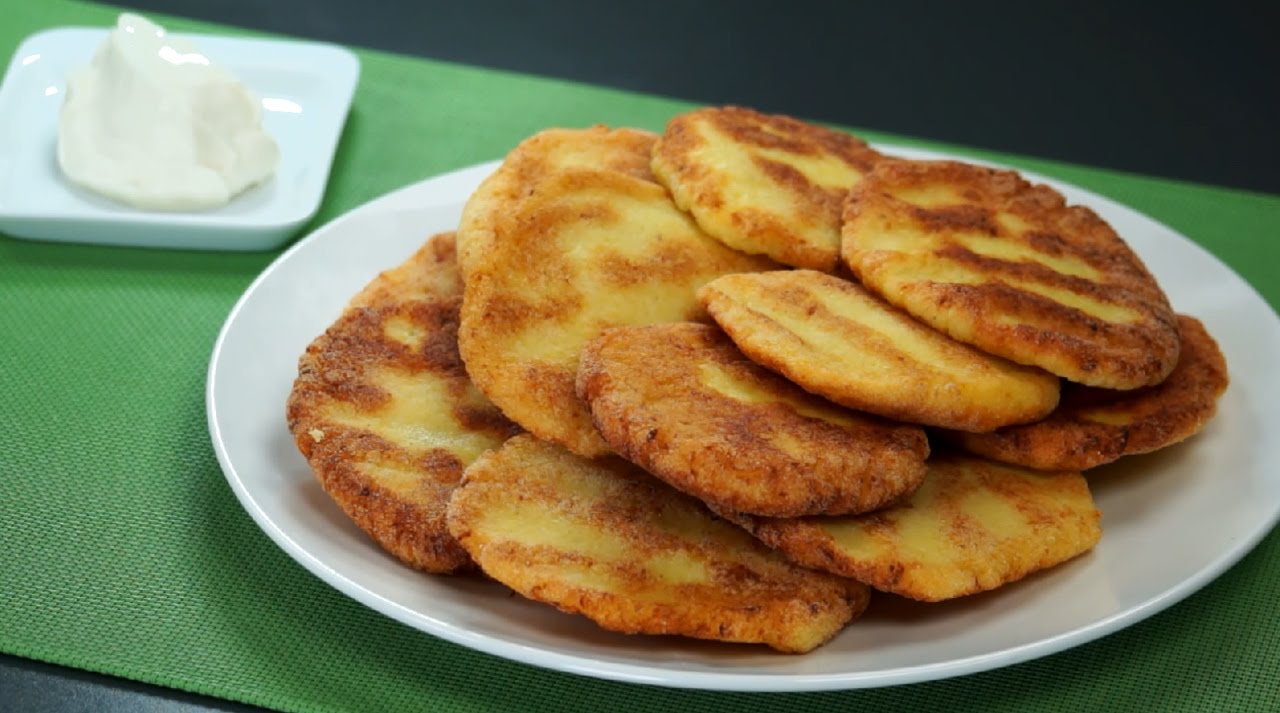 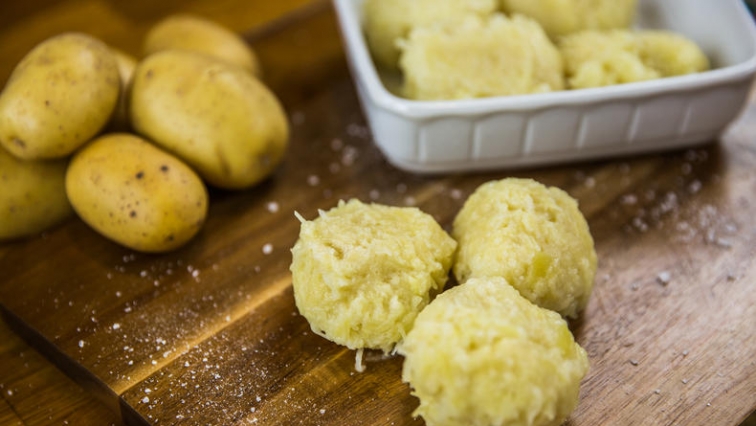 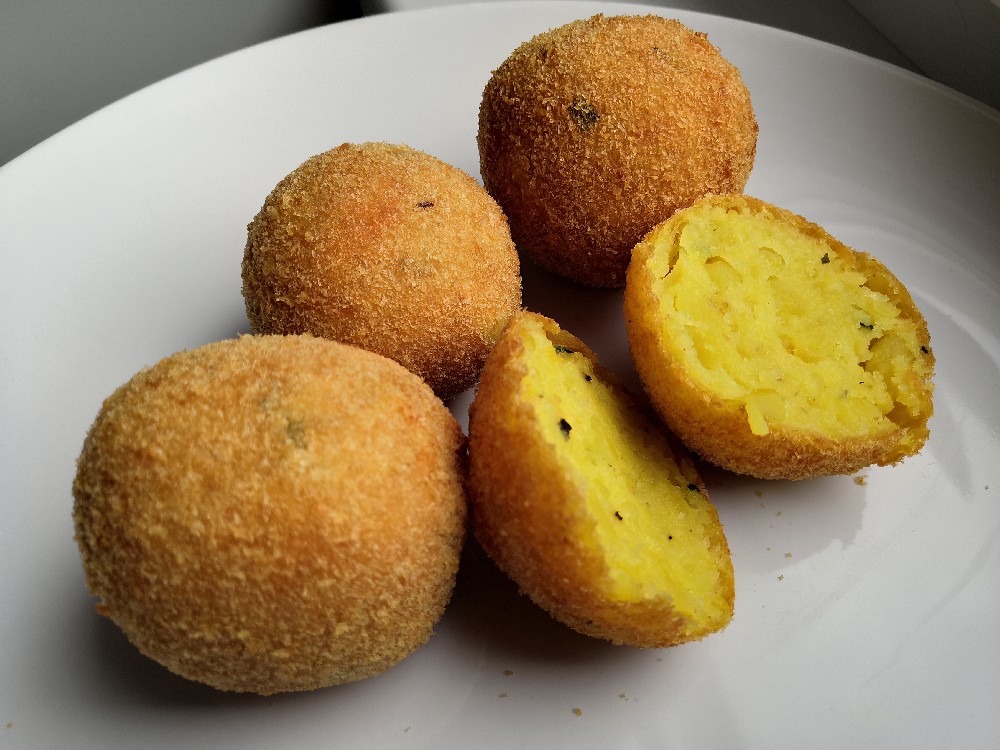 PŘÍLOHY Z BRAMBOR – 2. CVIČENÍ
Vypracuj otázky…
Vyjmenuj přílohy z brambor, které upravujeme vařením, které pečením a které smažením.
Jaké přílohy můžeme připravovat z bramborového těsta?
Uveď technologický postup bramborových knedlíků…
Do těsta na bramboráčky dáváme uvařené nebo syrové brambory?
Vyjmenuj suroviny na přípravu bramborového salátu…
Když chceme uvařit brambory dáváme je do teplé nebo do studené vody?
PŘÍLOHY Z BRAMBOR – 3. CVIČENÍ
Určete vhodné přílohy z brambor vyobrazeným pokrmům:
B)
C)
A)
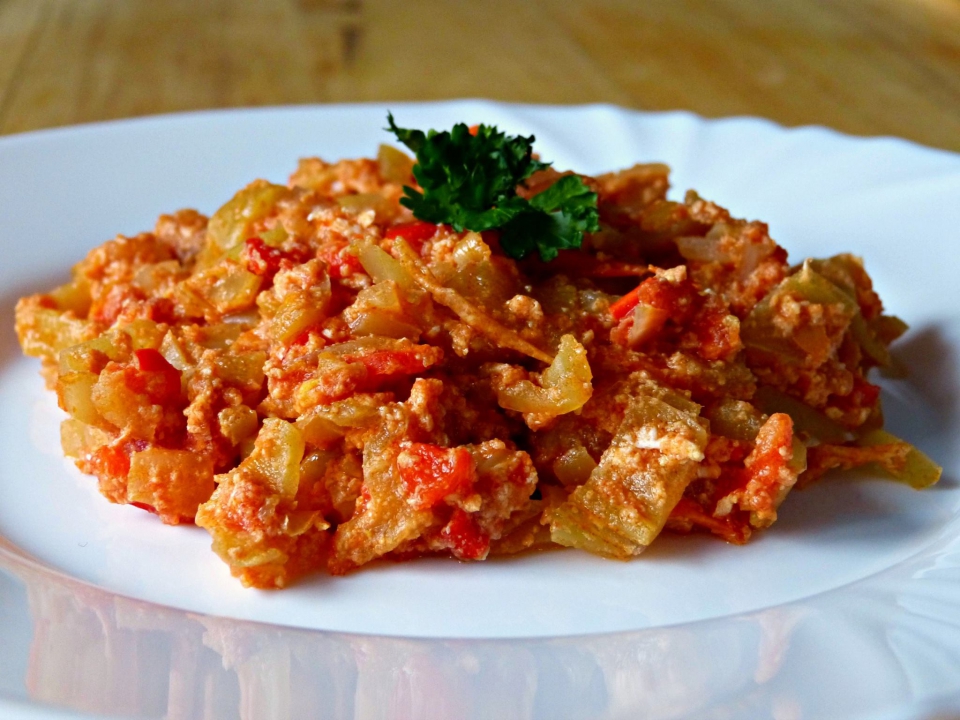 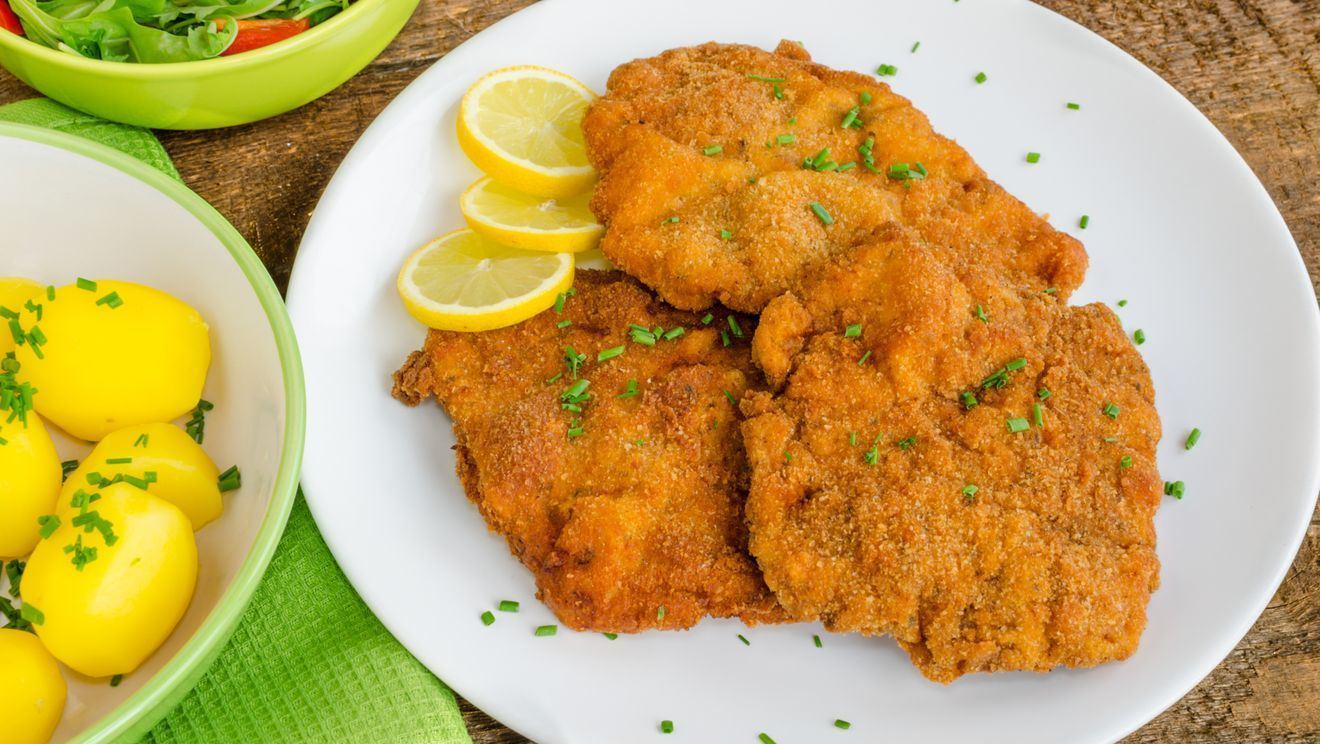 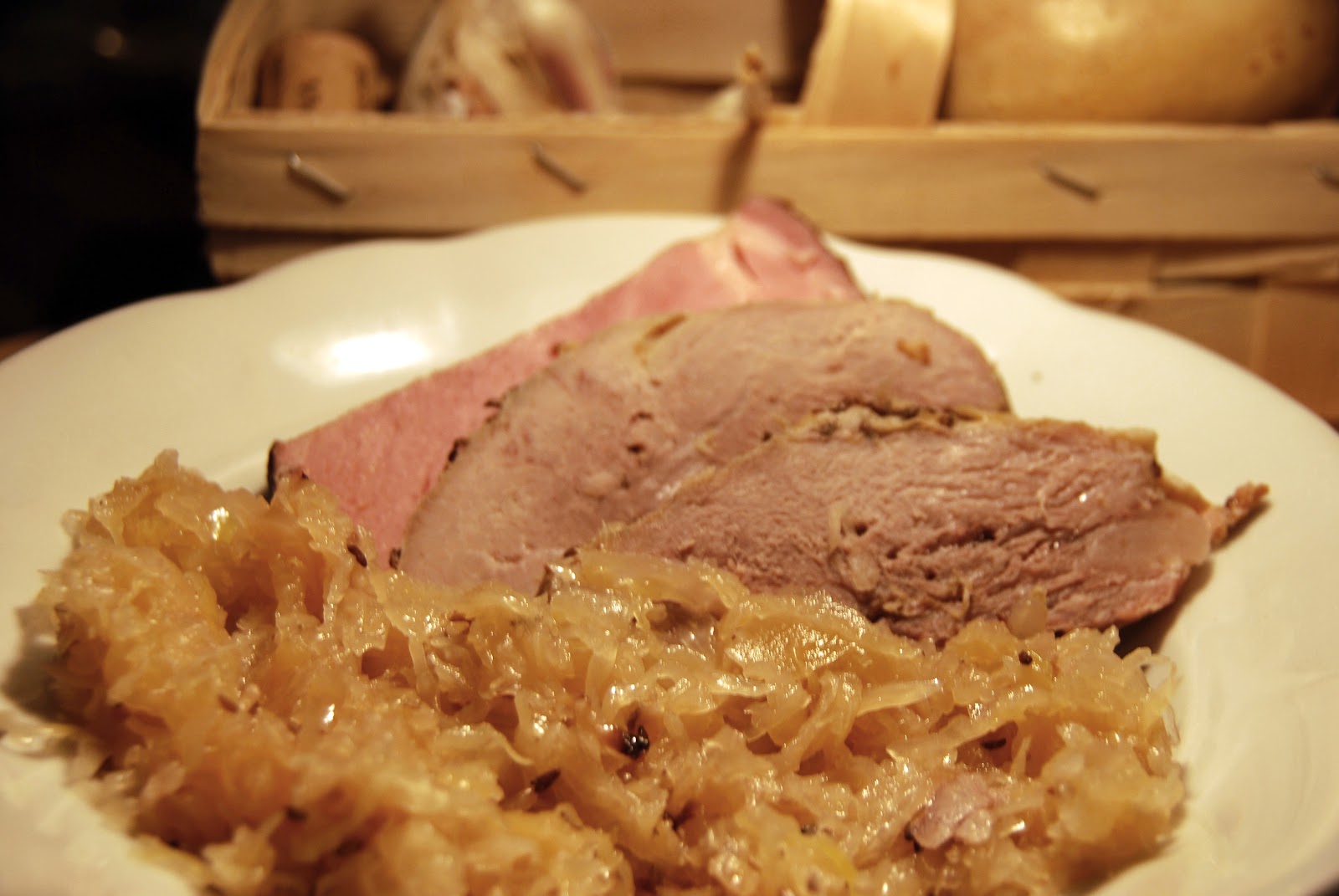 PŘÍLOHY Z MOUKY
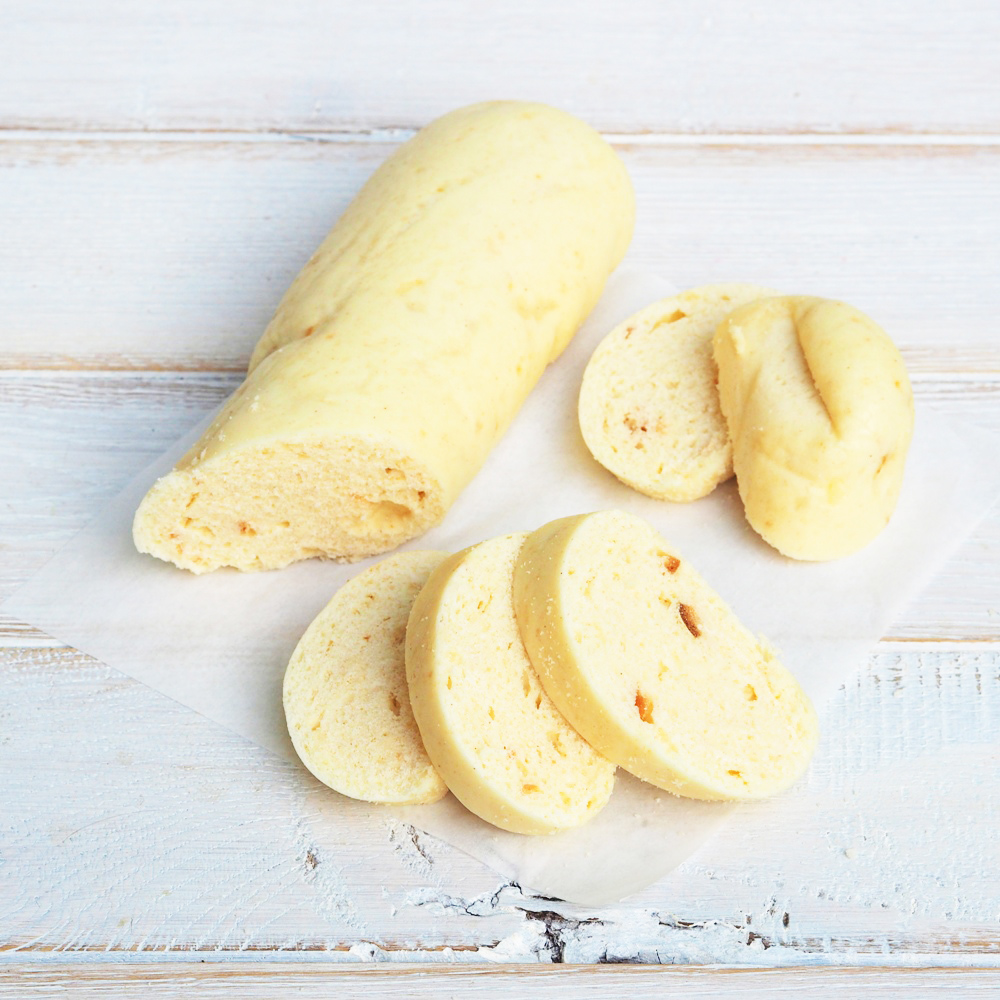 Houskový 
knedlík
Uděláme si kvásek z vlažného mléka, droždí a trochou hrubé mouky
Smícháme si hrubou mouku, sůl, vejce, mléko a vykynutý kvásek
Zpracujeme těsto do kterého zapracujeme nakrájenou žemli
Necháme vykynout
Vyválíme knedlíky a vaříme ve vroucí vodě, po uvaření propícháme
Houskový kynutý knedlík - YouTube
PŘÍLOHY Z MOUKY
Karlovarský 
knedlík
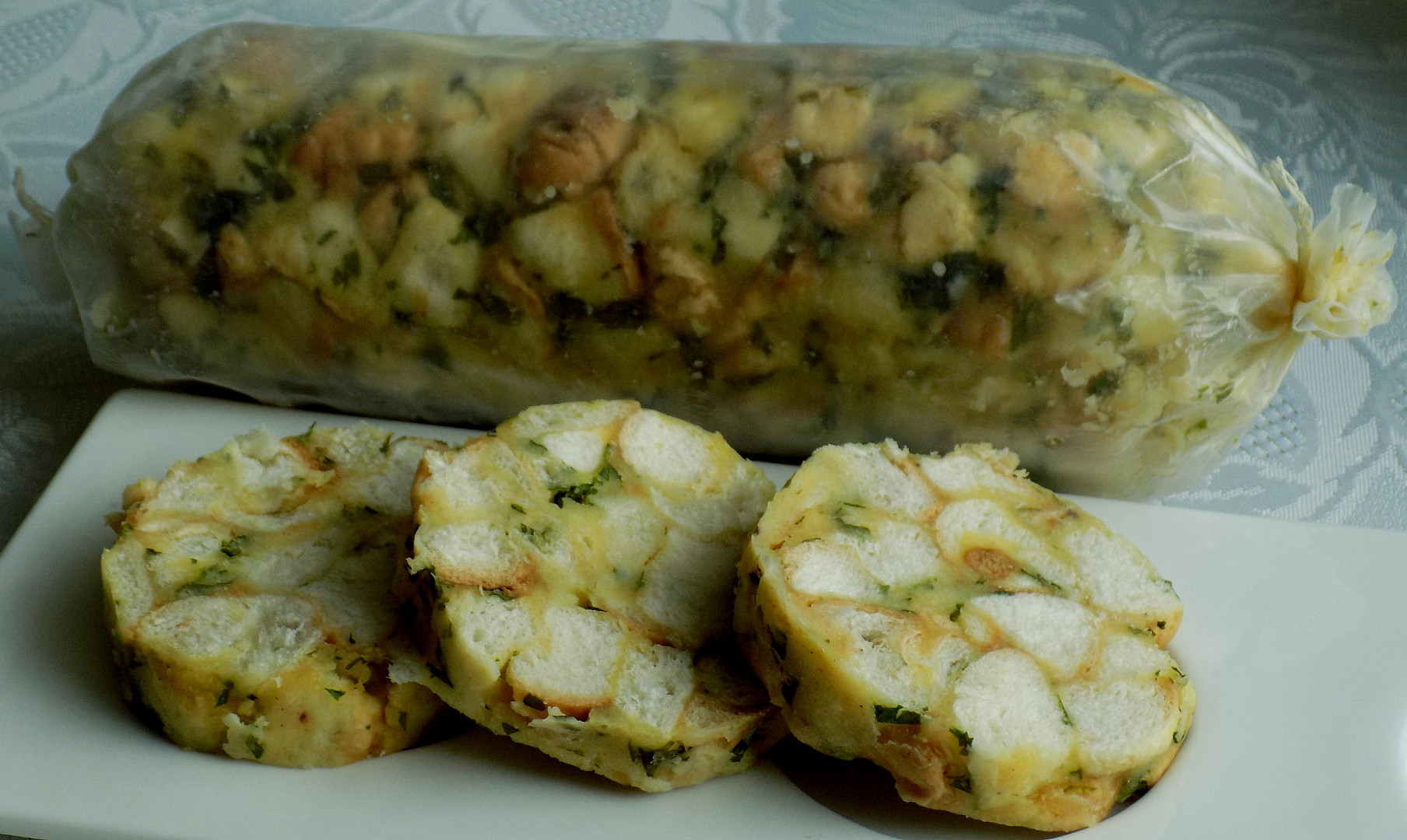 Žemli smícháme s mlékem, žloutky, solí, hrubou moukou, nasekanou petrželkou a sněhem z bílků
Vytvarujeme knedlíky do potravinářské folie
Vaříme ve vroucí vodě
Karlovarské knedlíky - Roman Paulus - Kulinářská Akademie Lidlu - YouTube
PŘÍLOHY Z MOUKY
Špekový 
knedlík
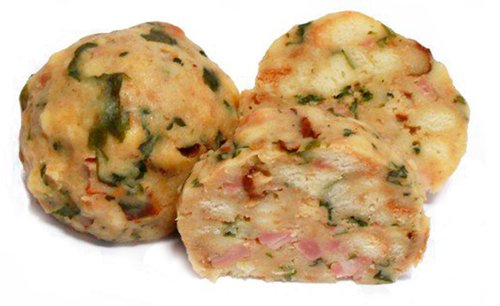 Uzený bůček a slaninu nakrájíme na kostičky a osmahneme
Přidáme nakrájenou žemli a opražíme do zlatova
Smícháme hrubou mouku, sůl, vejce, muškátový květ, pepř, mléko a opraženou žemli se slaninou a bůčkem
Tvarujeme kulaté knedlíky a vaříme ve vroucí osolené vodě
Špekové rohlíkové knedlíky - YouTube
PŘÍLOHY Z MOUKY
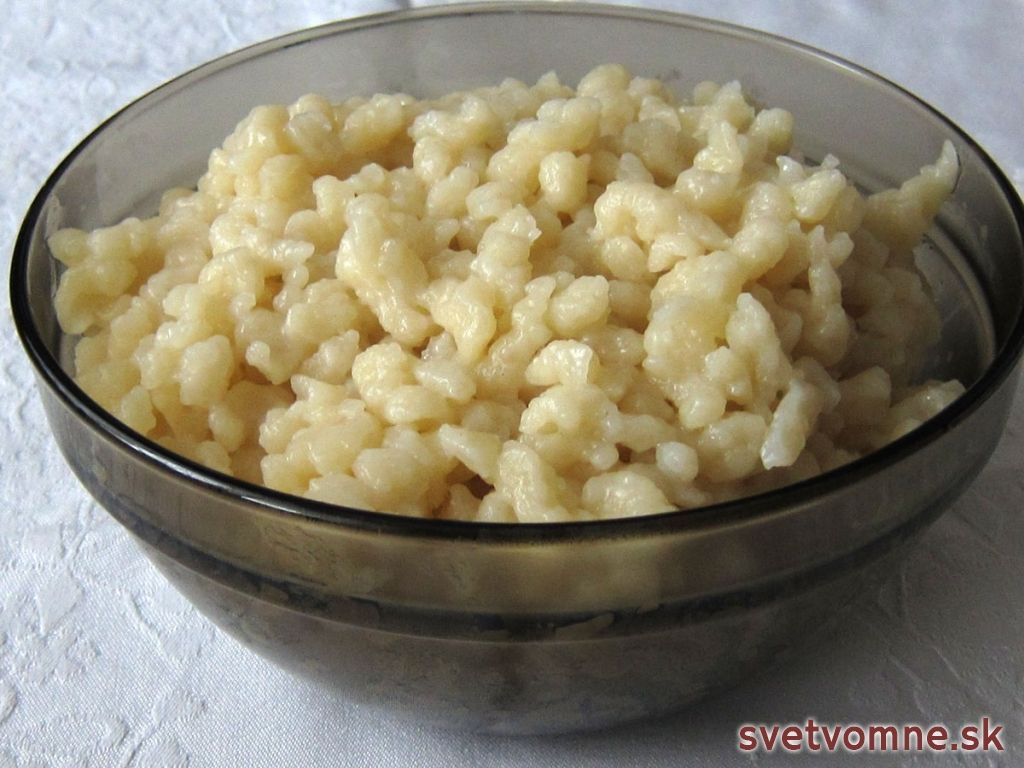 Halušky
Smícháme hrubou mouku, kypřící prášek, vejce, mléko, vodu, sůl
Těsto protlačujeme přes děrované síto do vroucí osolené vody
Uvařené halušky propláchneme a promastíme sádlem
POUŽITÍ PŘÍLOH Z MOUKY
Houskový knedlík
Karlovarský knedlík
Špekový knedlík
Halušky
k pečenému masu, uzenému masu 
se zelím nebo se špenátem
k vařenému a dušenému masu
k omáčkám
PŘÍLOHY Z MOUKY – CVIČENÍ 1.
Jaké suroviny na přípravu houskových knedlíků tu chybí?
Které suroviny do houskových knedlíků nepatří?
DROŽDÍ
HLADKÁ MOUKA
BRAMBORY
MÁSLO
PEPŘ
SŮL
MLÉKO
KRUPICE
PŘÍLOHY Z MOUKY – CVIČENÍ 1. (řešení)
Jaké suroviny na přípravu houskových knedlíků tu chybí?
Které suroviny do houskových knedlíků nepatří?
VEJCE
DROŽDÍ
HLADKÁ MOUKA
BRAMBORY
MÁSLO
PEPŘ
HRUBÁ MOUKA
SŮL
MLÉKO
ŽEMLE
KRUPICE
PŘÍLOHY Z MOUKY- CVIČENÍ 2
Pojmenuj správně pokrmy…
A)
C)
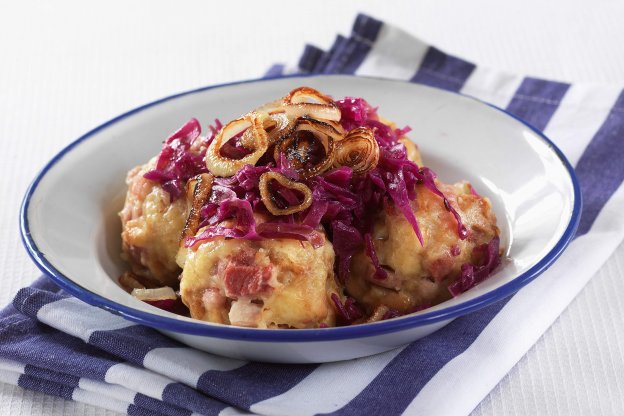 B)
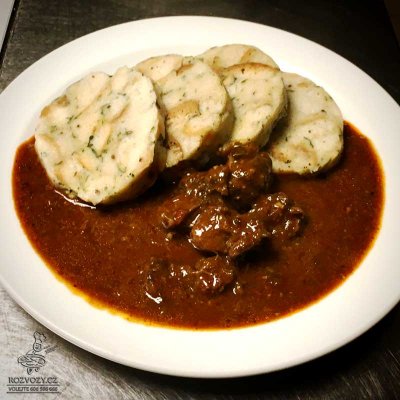 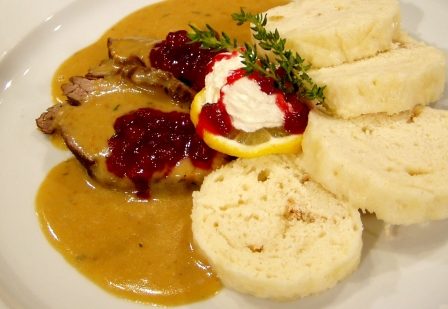 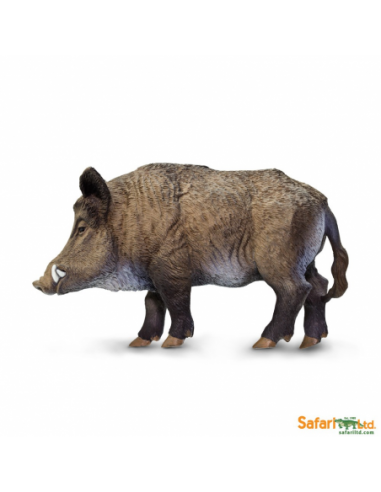 PŘÍLOHY Z MOUKY- CVIČENÍ 2(řešení)
Pojmenuj správně pokrmy…
A) Špekové knedlíky se zelím a cibulkou
B) Hovězí svíčková na smetaně s houskovým knedlíkem, citronem, brusinkami a šlehačkou
C) Kančí guláš s karlovarským knedlíkem
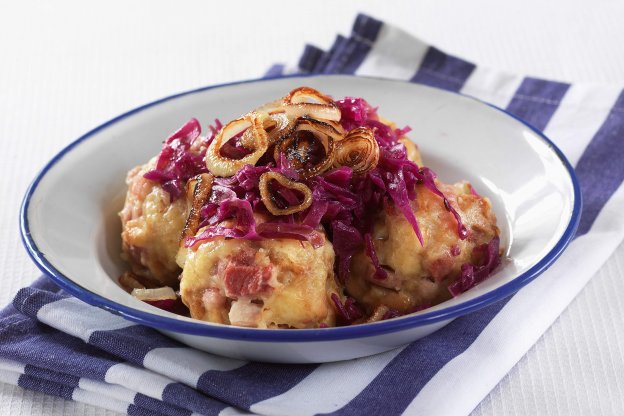 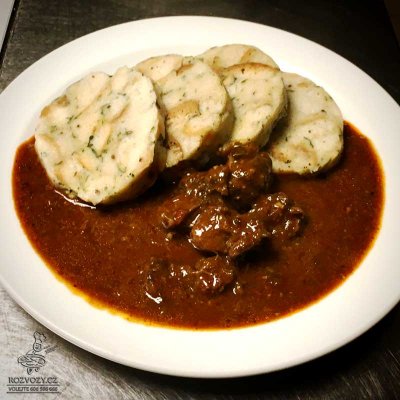 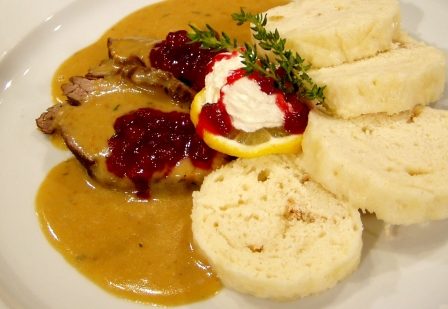 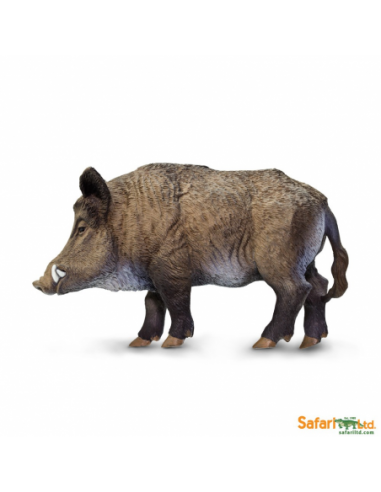 PŘÍLOHY Z RÝŽE
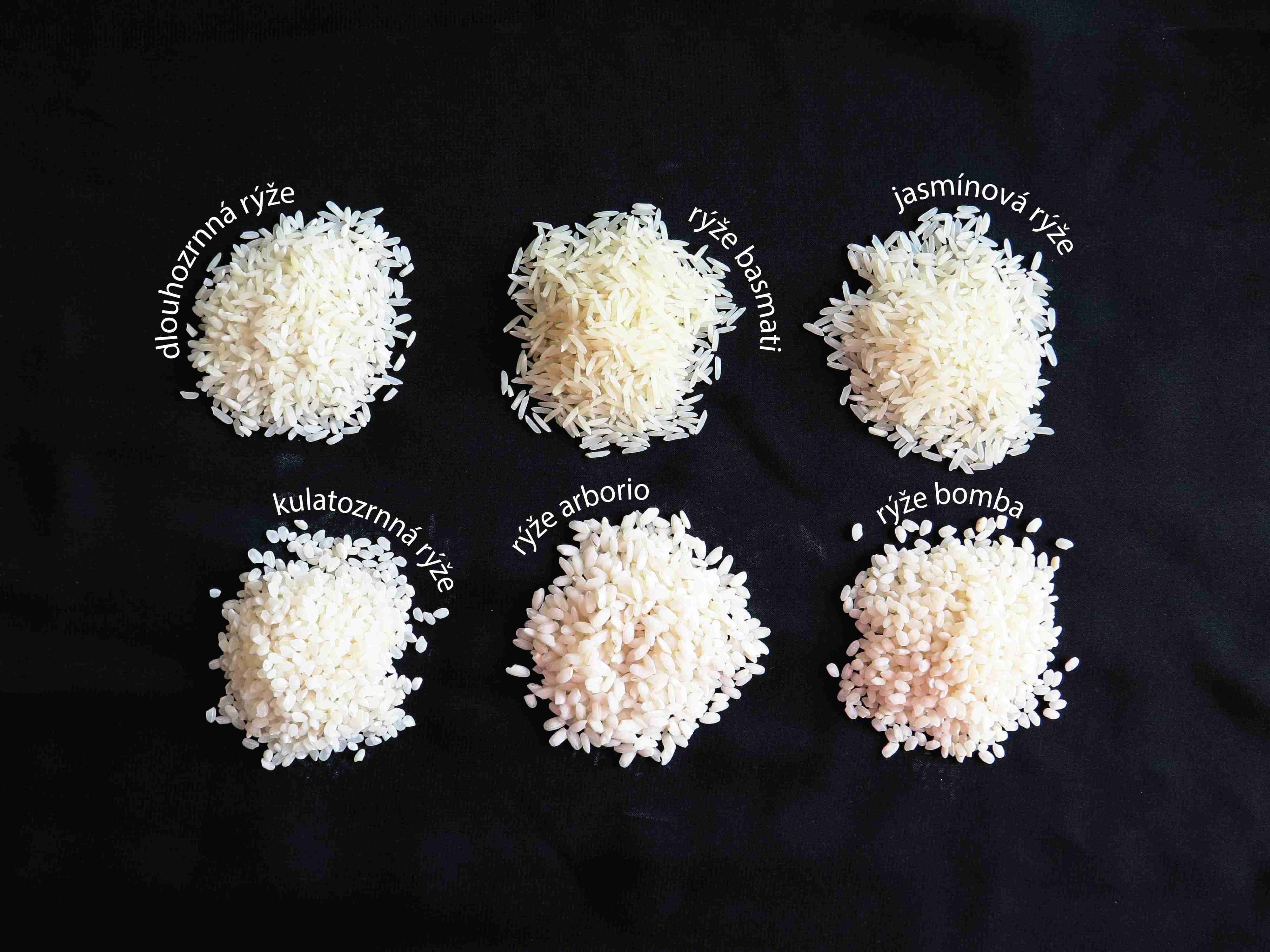 Vařená 
rýže
Rýži přebereme a 3x probereme střídavě teplou a studenou vodou 
Zalijeme vodou, osolíme a vaříme do měkka
PŘÍLOHY Z RÝŽE
Dušená 
rýže
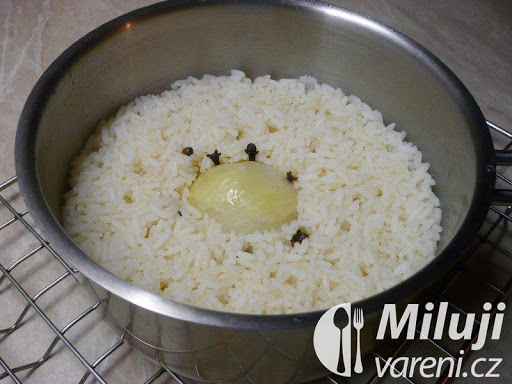 Rýži přebereme a 3x probereme střídavě teplou a studenou vodou 
Rýži osmahneme na tuku
Zalijeme vodou (1kg rýže = 1,5l vody)
Osolíme, vložíme cibuli s napíchaným hřebíčkem
Dáme pokličku a dusíme v troubě
Když je rýže hotová –promícháme ji vidličkou
PŘÍLOHY Z RÝŽE
Šunková rýže
Zeleninová rýže
Kari rýže
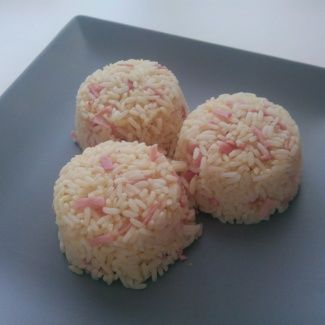 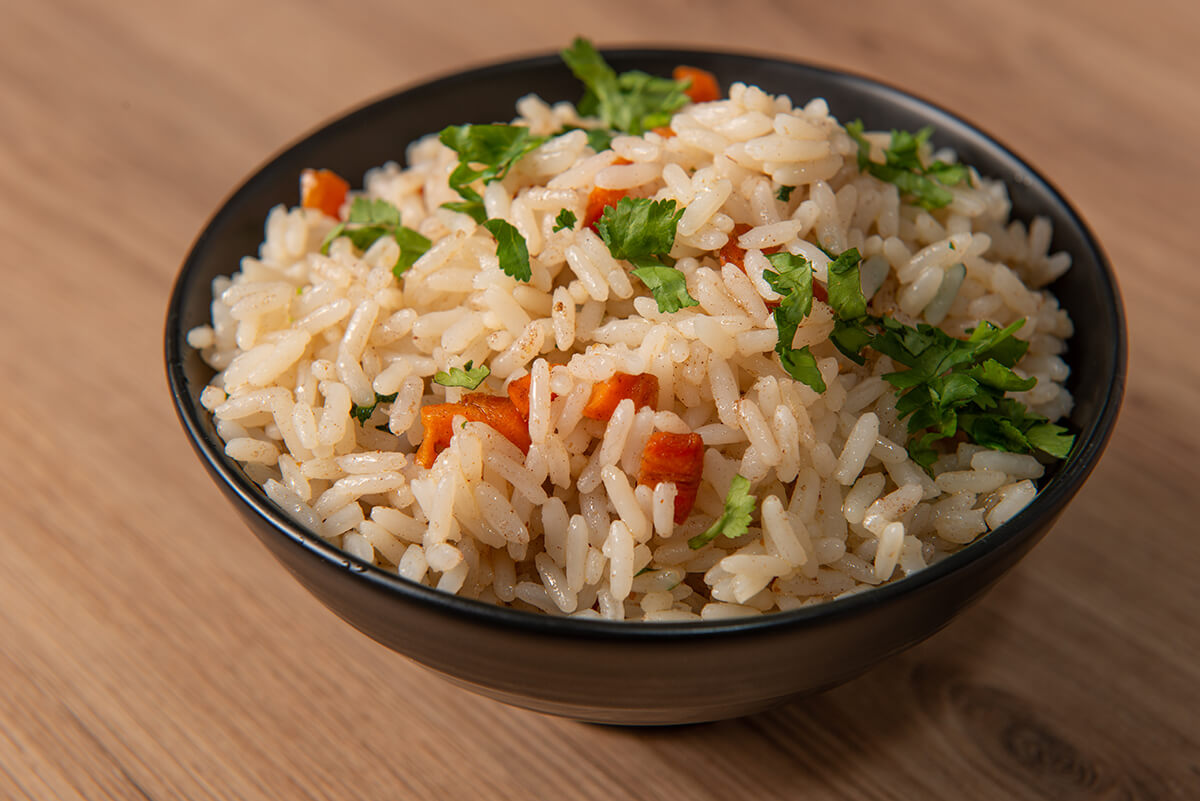 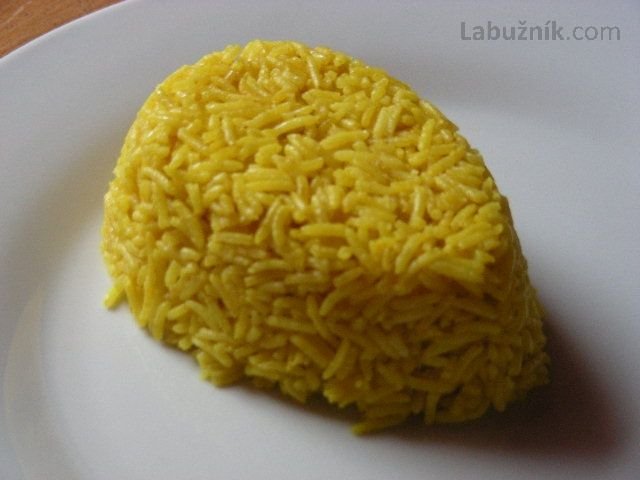 Dušená rýže + kari koření
Dušená rýže + podušená nebo orestovaná zelenina
Dušená rýže + nakrájená šunka
PŘÍLOHY Z RÝŽE
Risi Bisi
Žampionová rýže
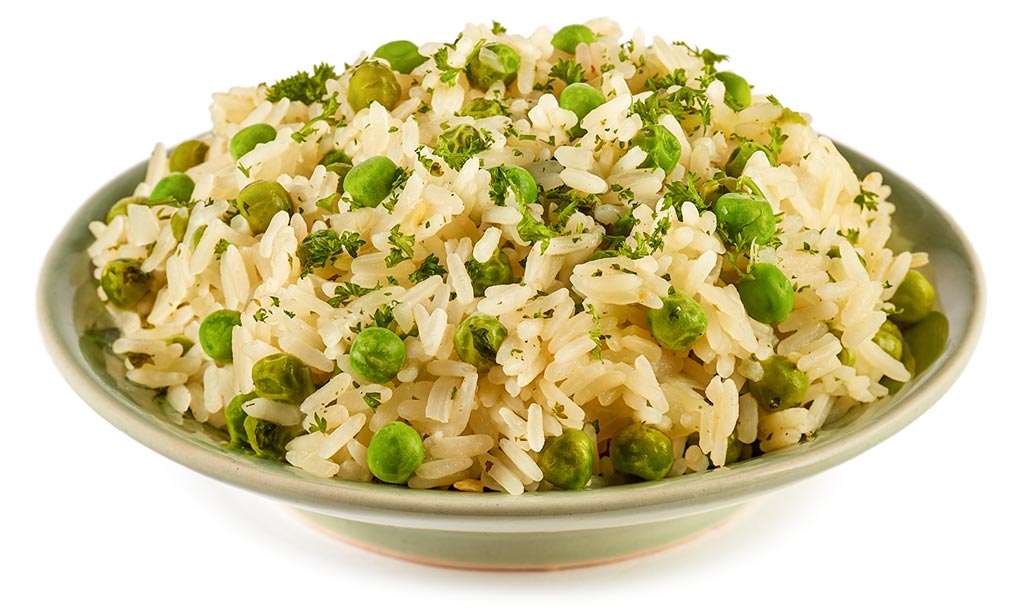 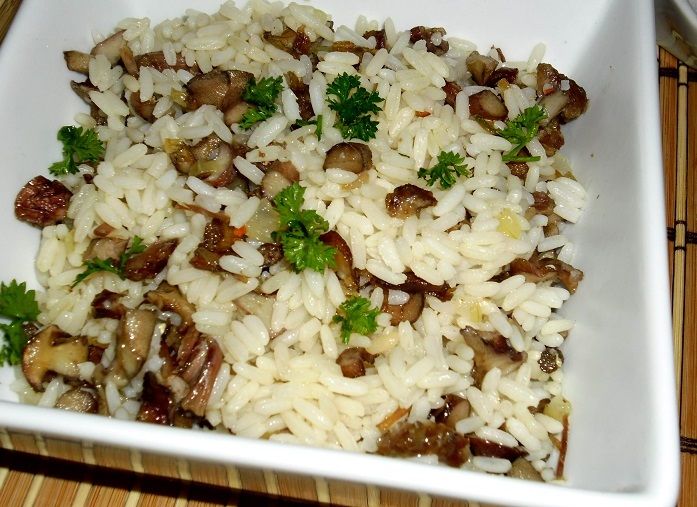 Dušená rýže + orestované podušené žampiony
Dušená rýže + podušený hrášek
PŘÍLOHY Z RÝŽE – CVIČENÍ 1
Doplň chybějící slova ve větách…
Při předběžné úpravě, musíme rýži třikrát …………….. střídavě ve studené a teplé vodě. 
Dušenou rýži musíme orestovat na …………… a poté ji zalijeme vodou v poměru 1kg rýže na …. vody.
 Do dušené rýže přidáme cibuli se zapíchaným …………. přiklopíme ……….. a dáme do trouby dusit.
Pokud chceme udělat rýži RISI BISI smícháme dušenou rýži s ………………
PŘÍLOHY Z RÝŽE – CVIČENÍ 1 - řešení
Doplň chybějící slova ve větách…
Při předběžné úpravě, musíme rýži třikrát proprat střídavě ve studené a teplé vodě. 
Dušenou rýži musíme orestovat na tuku a poté ji zalijeme vodou v poměru 1kg rýže na 1,5l vody.
 Do dušené rýže přidáme cibuli se zapíchaným hřebíčkem přiklopíme poklicí a dáme do trouby dusit.
Pokud chceme udělat rýži RISI BISI smícháme dušenou rýži s hráškem.
PŘÍLOHY Z TĚSTOVIN
Máme různé druhy těstovin
Těstoviny připravujeme vařením 
Vkládáme je do vroucí osolené vody s kapkou oleje
Vody musí být vždy dostatečné množství, protože těstoviny nabydou 
Po uvaření těstoviny propláchneme a promastíme, aby se nám neslepily
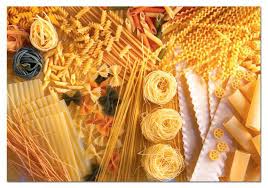 Těstoviny můžeme podávat k omáčkám a do polévek nebo je zapékat a dělat z nich samostatný pokrm
PŘÍLOHY Z TĚSTOVIN
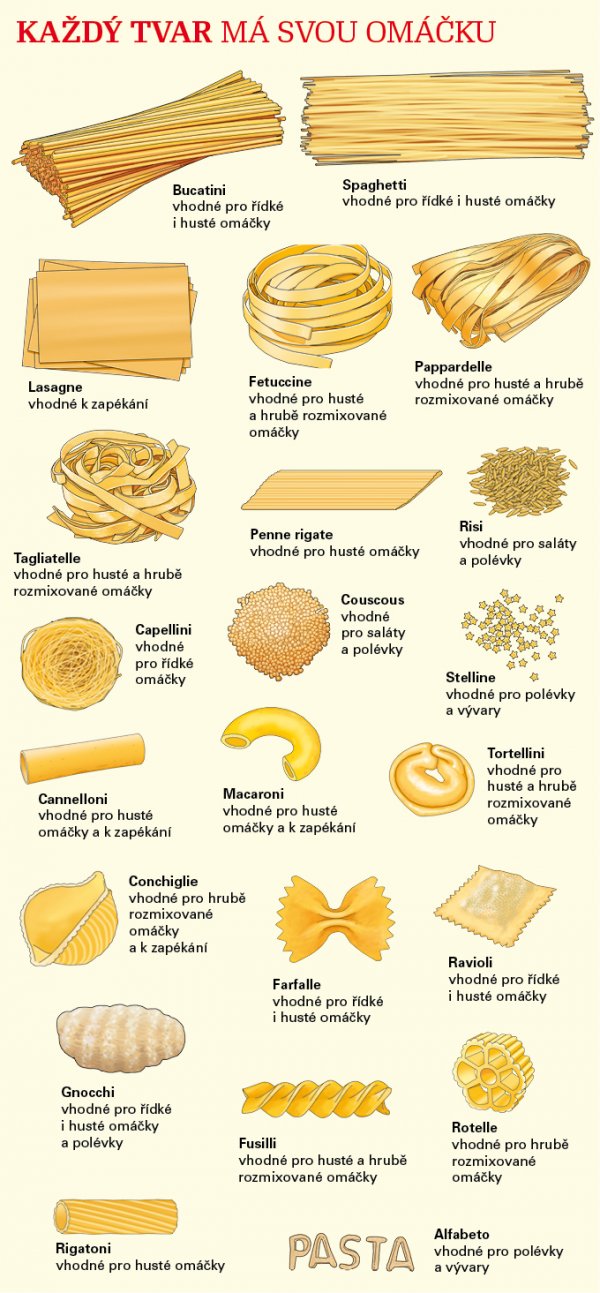 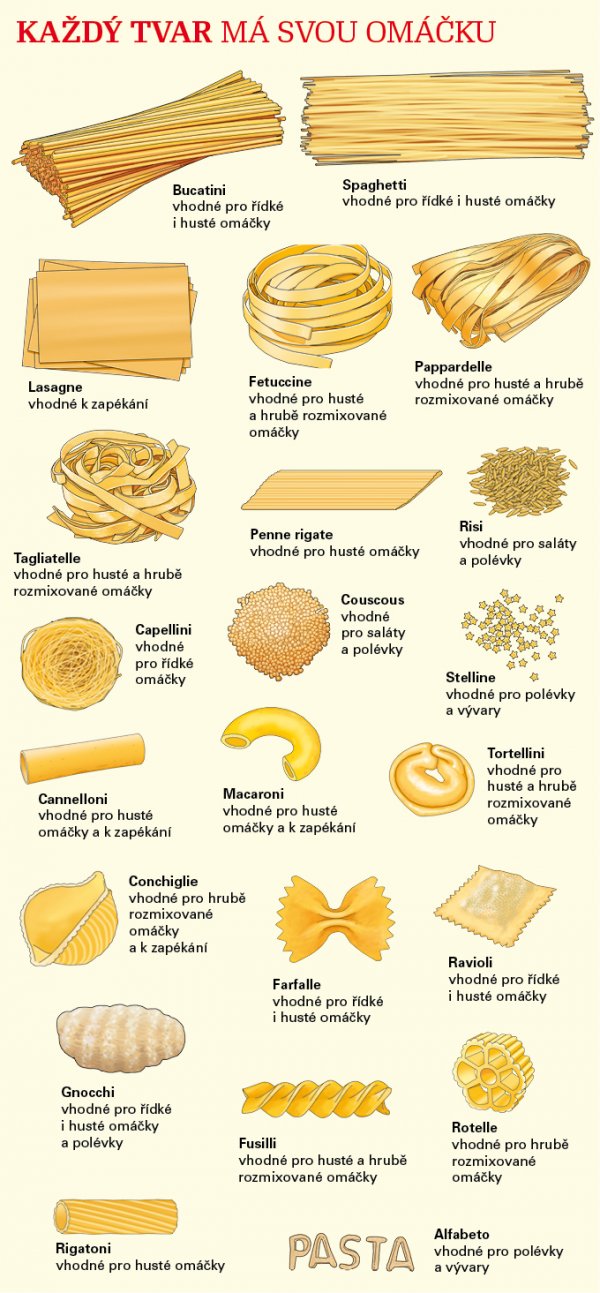 PŘÍLOHY Z LUŠTĚNIN
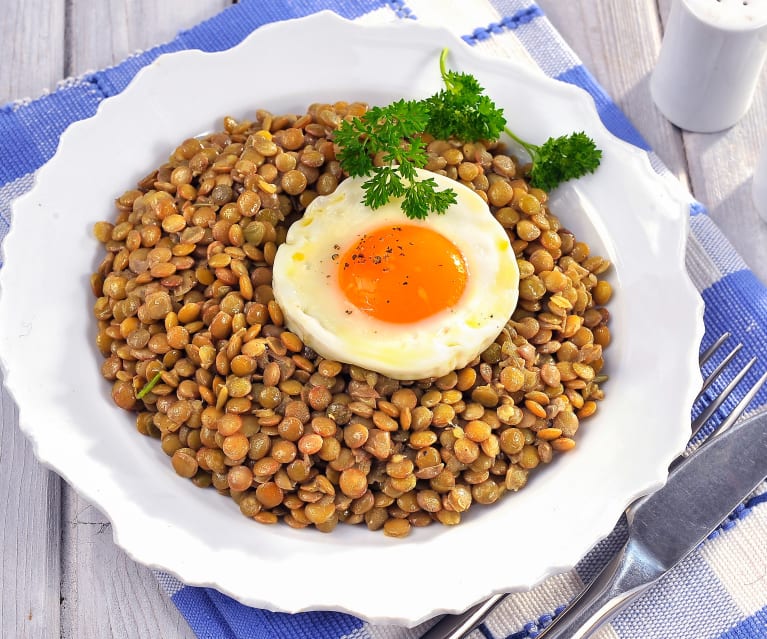 Čočka 
na kyselo
Čočku přebereme a namočíme
Dáme vařit 
Do uvařené čočky přidáme cibulovou zásmažku
Provaříme a dochutíme solí, pepřem, octem


K čočce na kyselo se nejvíce hodí vajíčko nebo uzenina, také k ní podáváme sterilovanou okurku.
Čočka nakyselo - YouTube
PŘÍLOHY Z LUŠTĚNIN
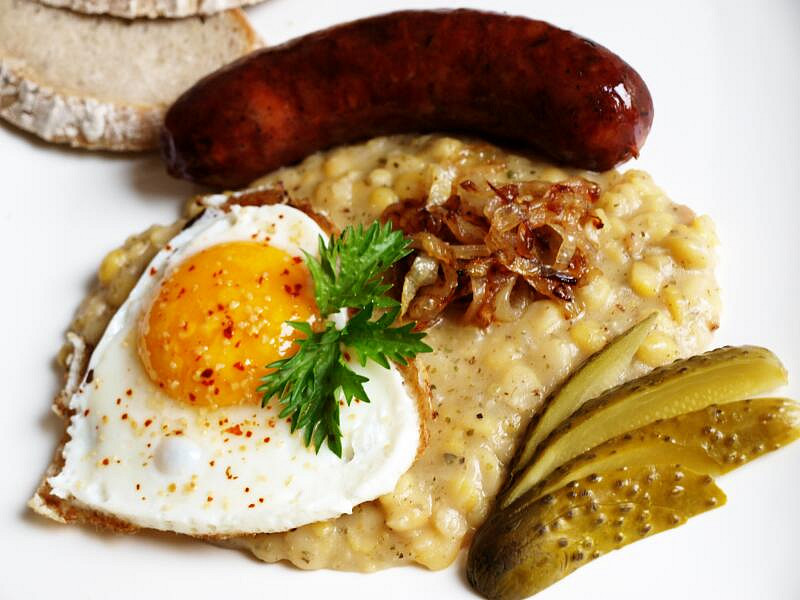 Hrachová
kaše
Hrách propláchneme a namočíme (přes noc)
Uvaříme ho a následně rozmixujeme nebo propasírujeme
Okořeníme pepřem, majoránkou, česnekem a solí
Rozředíme horkým vývarem

Hrachovou kaši expedujeme maštěnou sádlem a cibulkou.
Jednoduchá a rychlá hrachová kaše - výborná!!! - YouTube
PŘÍLOHY Z LUŠTĚNIN
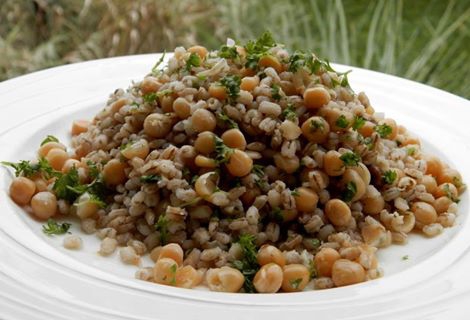 Šoulet
Uvaříme si hrách a kroupy
Smícháme dohromady s osmaženou cibulkou a slaninou 
Ochutíme solí, pepřem, majoránkou a česnekem
Zapečeme v troubě
Můžeme podávat s uzeninou nebo pečeným masem
Šoulet - YouTube
PŘÍLOHY ZE ZELENINY
Dušená 
mrkev
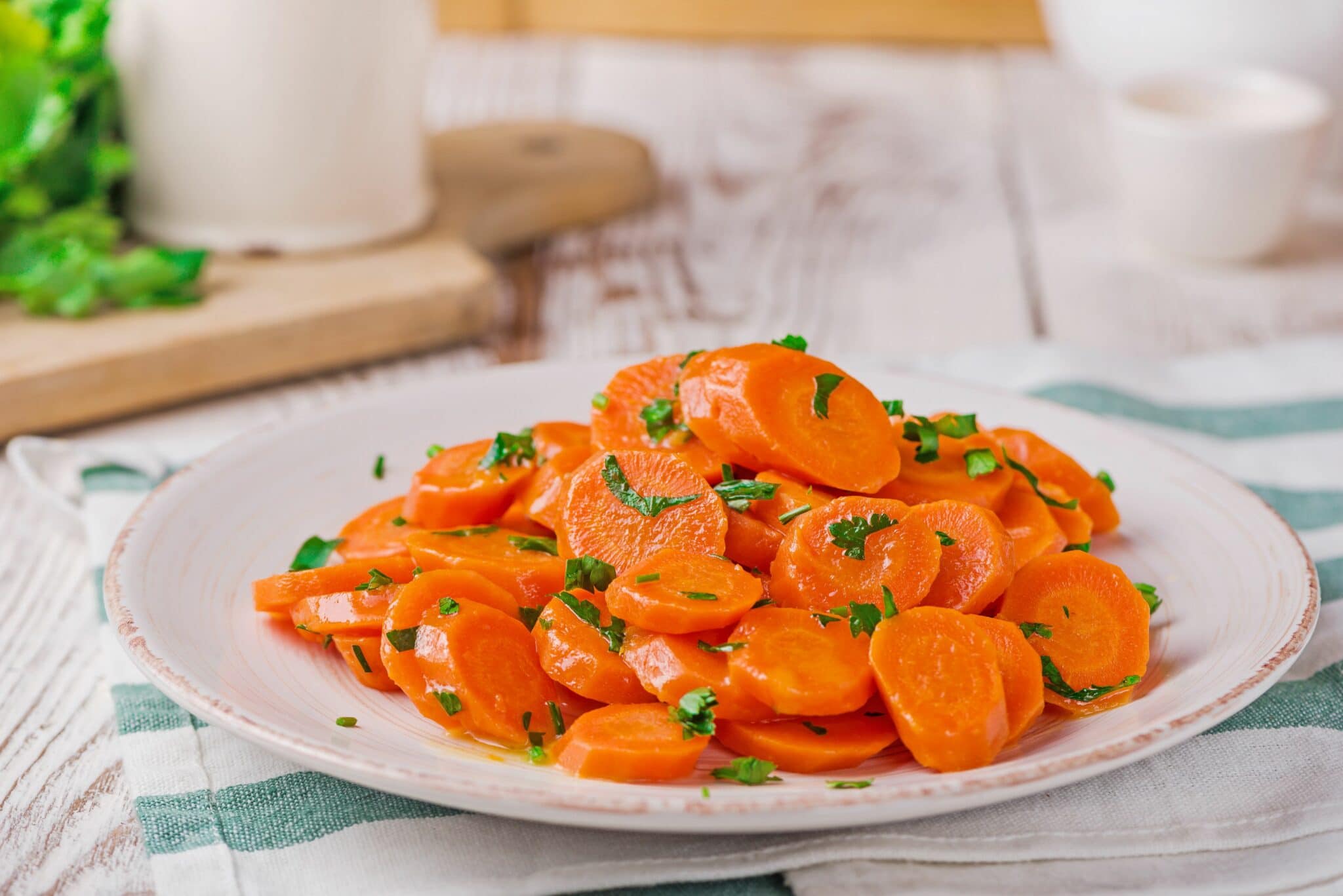 Mrkev očistíme a nakrájíme
Orestujeme na másle
Zalijeme vodou a dusíme pod pokličkou do měkka
Zahustíme hladkou moukou
Provaříme a dochutíme solí, cukrem a cit. šťávou 
Přidáme nasekanou petrželku
Dušenou mrkev můžeme podávat jako přílohu k masu.
Dušená mrkev - YouTube
PŘÍLOHY ZE ZELENINY
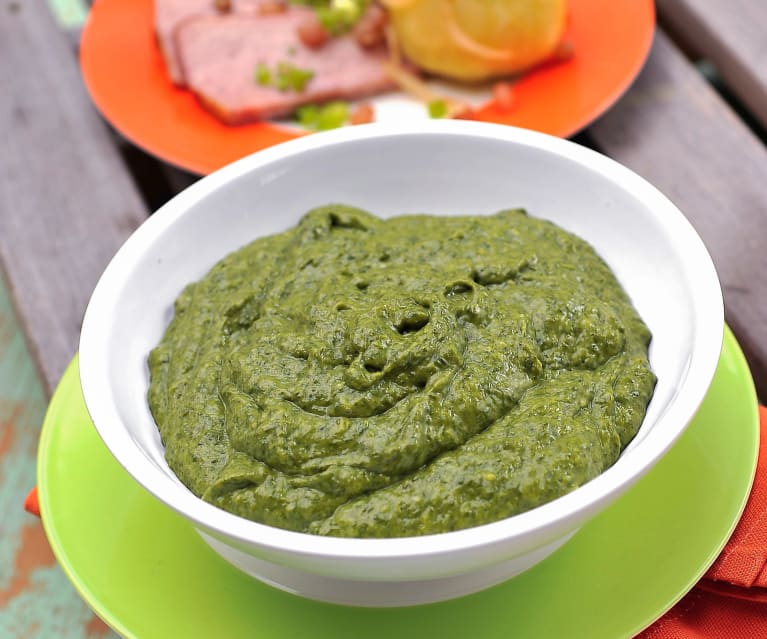 Dušený 
špenát
Orestujeme si nakrájenou cibulku
Přidáme špenát
Přidáme trochu vývaru a dusíme
Ochutíme solí, pepřem, česnekem
Přidáme vejce popřípadě zahustíme jíškou nebo strouhankou
Rýchly špenát - videorecept - YouTube
DUŠENÉ 
ZELÍ
PŘÍLOHY ZE ZELENINY
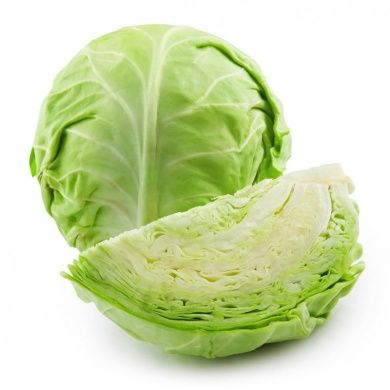 Zelí nakrájíme a dáme vařit s kmínem
     a solí
Uděláme cibulovou zásmažku
Zahustíme zelí
Dochutíme solí, cukrem a octem
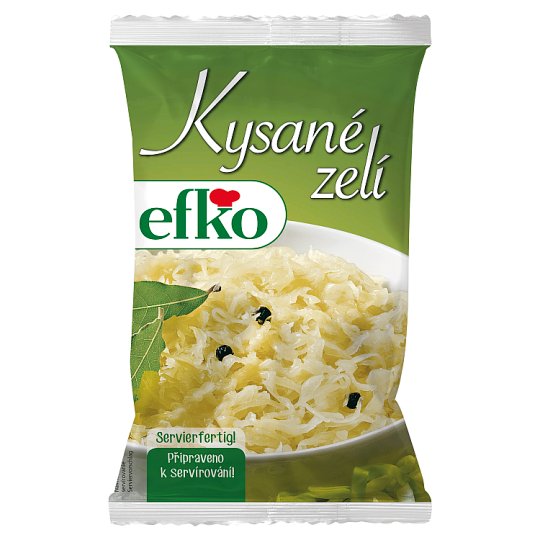 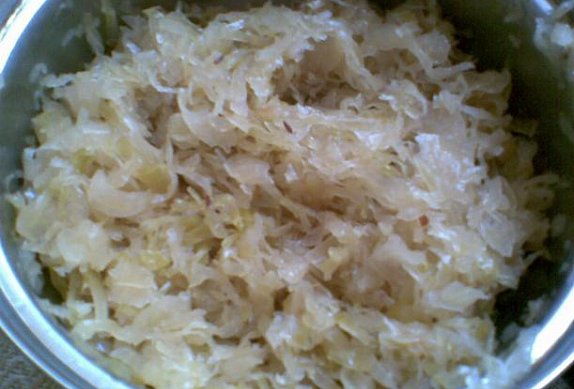 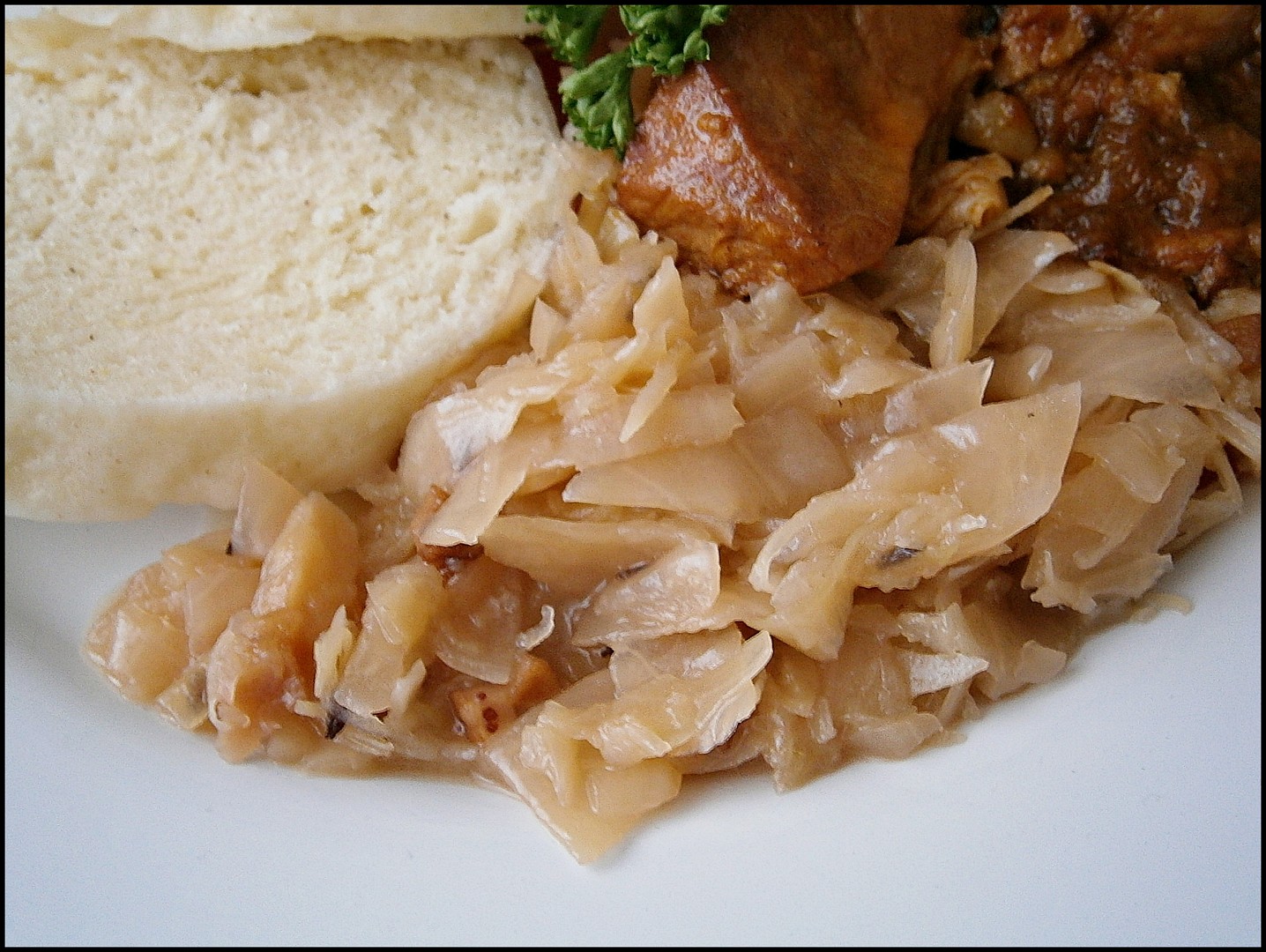 Kysané zelí
Hlávkové zelí
PŘÍLOHY ZE ZELENINY
Grilovaná zelenina
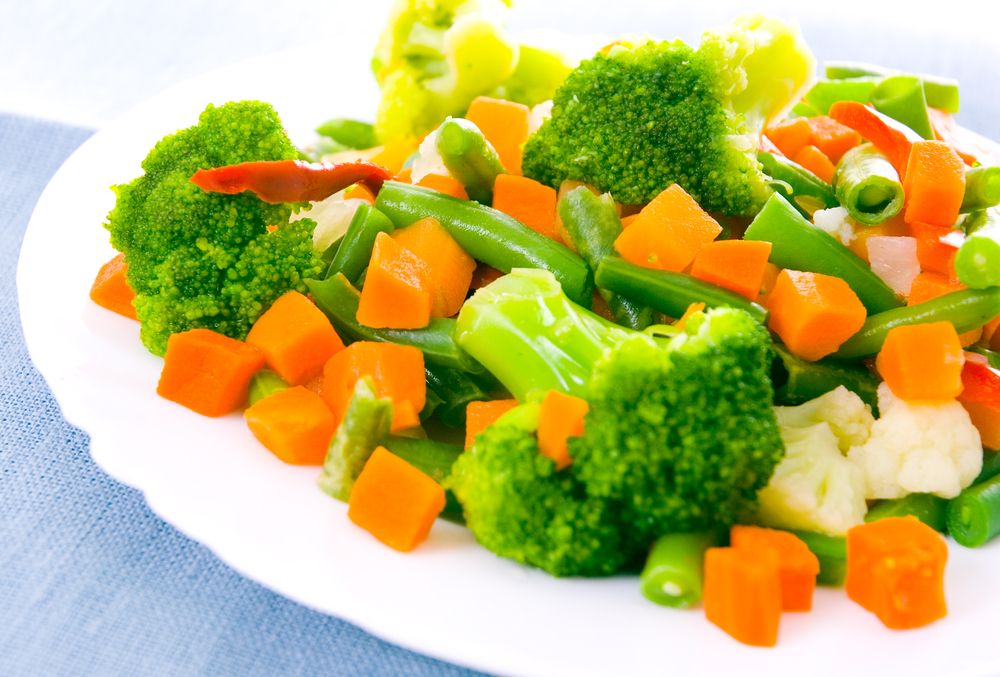 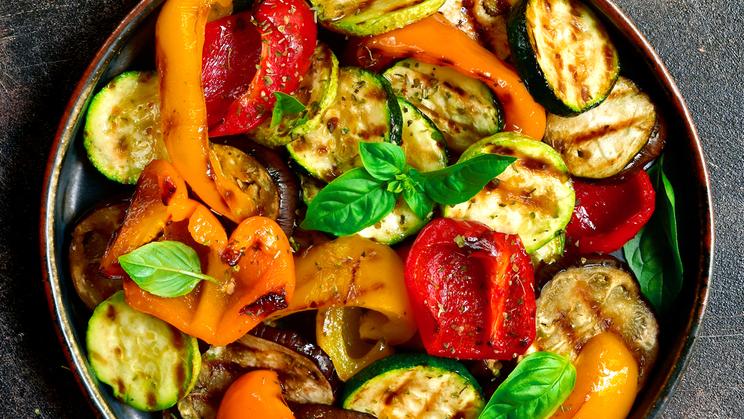 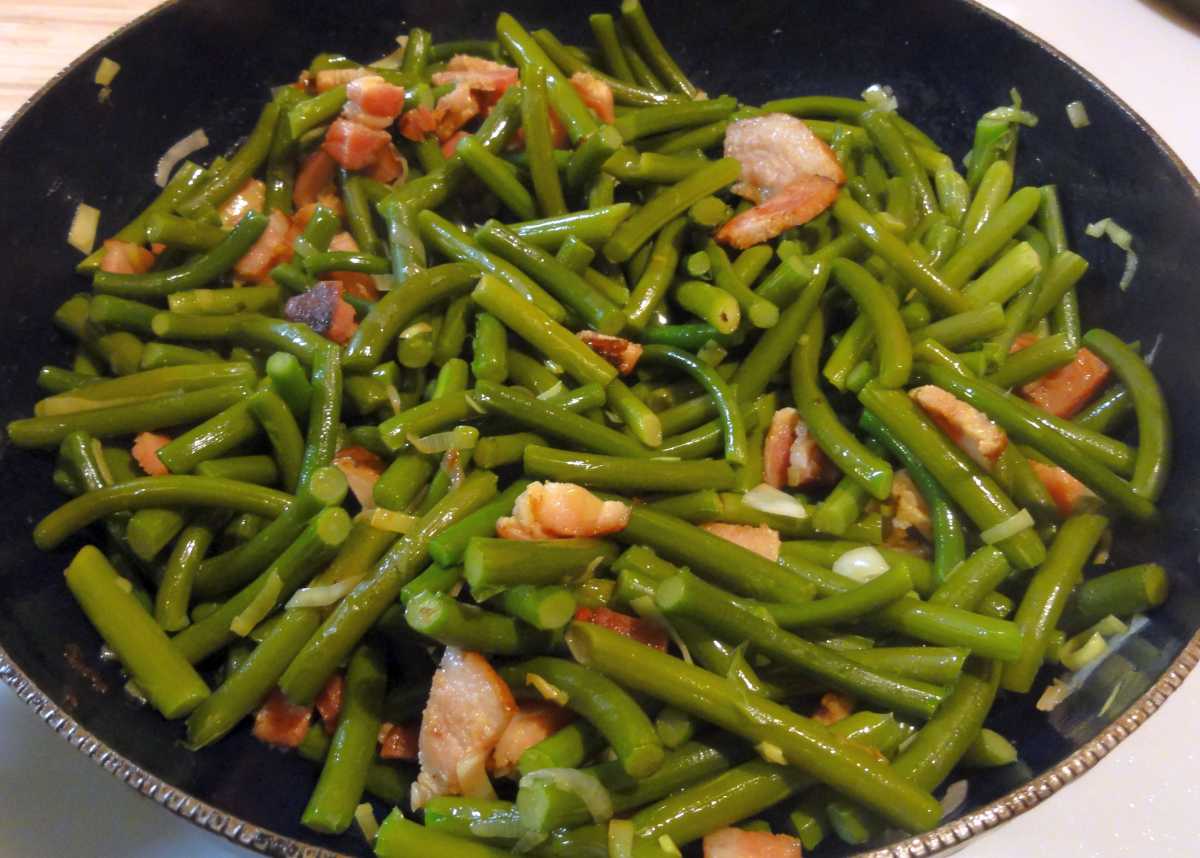 Zelenina vařená 
v páře
Fazolové lusky
na slanině
Prohlubování učiva přílohy 1. hodina
Žáci mají za úkol ve skupinách po 4 vytvořit jídelní lístek na polední menu. V jídelním lístku budou pokrmy i s vhodnými přílohami. 

Obsah jídelního lístku:
Jídelní lístek bude obsahovat 10 - 12 jídel – u každého jídla budou rozdílné přílohy, které se nesmí opakovat:
4x příloha z brambor 
2x příloha z mouky
2x příloha z rýže
1x příloha z těstovin
1x příloha z luštěnin
2x příloha ze zeleniny

Při sestavování jídelního lístku musí žáci dodržovat pravidla pro sestavování jídelních lístků, které se učili v předmětu stolničení – docílím tak propojení dvou předmětů Technologie – Stolničení.
Prohlubování učiva přílohy 2. a 3. hodina
Žáci budou dvě hodiny ve cvičné kuchyňce připravovat prakticky přílohy, které se naučili v teorii.
Propojení teorie s praxí.

Žáci budou rozdělení na skupinky po 4 (tj. 20 žáku do 5 skupin)
Každá skupina bude připravovat jiné přílohy. Žáci si volí skupiny podle toho, které přílohy si chtějí vyzkoušet. 

Skupina – houskový knedlík, bramborová kaše
Skupina – karlovarský knedlík, šťouchané brambory
Skupina – bramborový knedlík, dušený špenát
skupina – bramboráky, fazolové lusky na slanině
Skupina – čočka na kyselo, vařené domácí těstoviny

Na závěr se přílohy zhodnotí a všichni ochutnají přílohy jak své, tak i ostatních skupin, proběhne diskuze a vzájemné hodnocení.
Realizace projektu:
Jelikož učím technologii na SOŠ, Projekt jsem rovnou zrealizovala. Teorii jsem učila distančně online přes Microsoft Teams, žákům se zejména líbili video ukázky, které jsem jim pouštěla. 

Žáky prvního ročníku mám i na odborný výcvik. Od 26.4. je povolen odborný výcvik a tak jsem se žáky prohlubování učiva z technologie provedla při odborném výcviku. Já se tedy vždy snažím, aby se praxe s teorií propojovaly. 

Projekt si myslím, že byl úspěšný a že ho využiji i na příští rok pro nové první ročníky.
Realizace projektu:
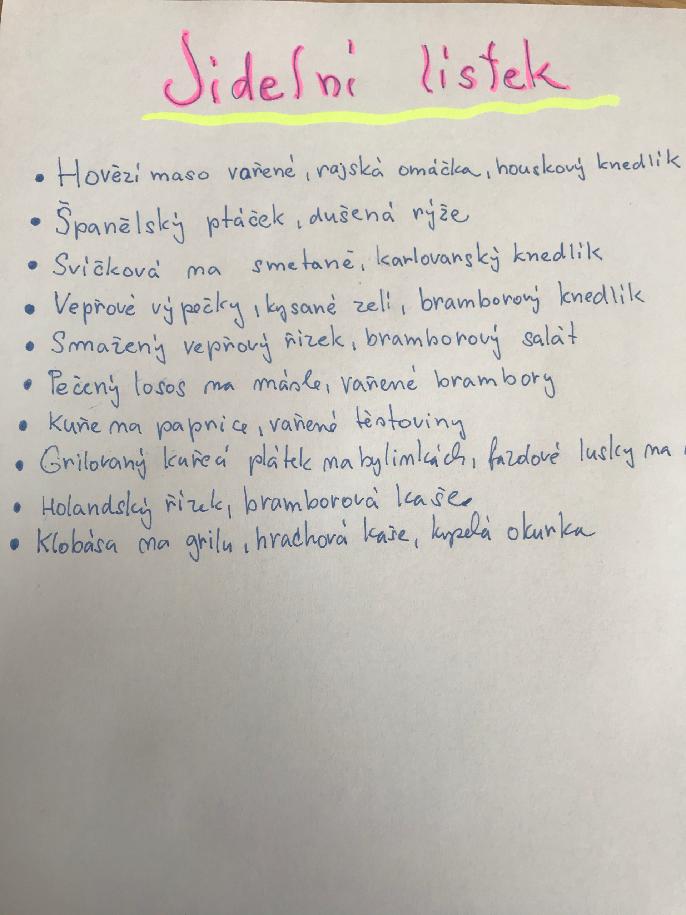 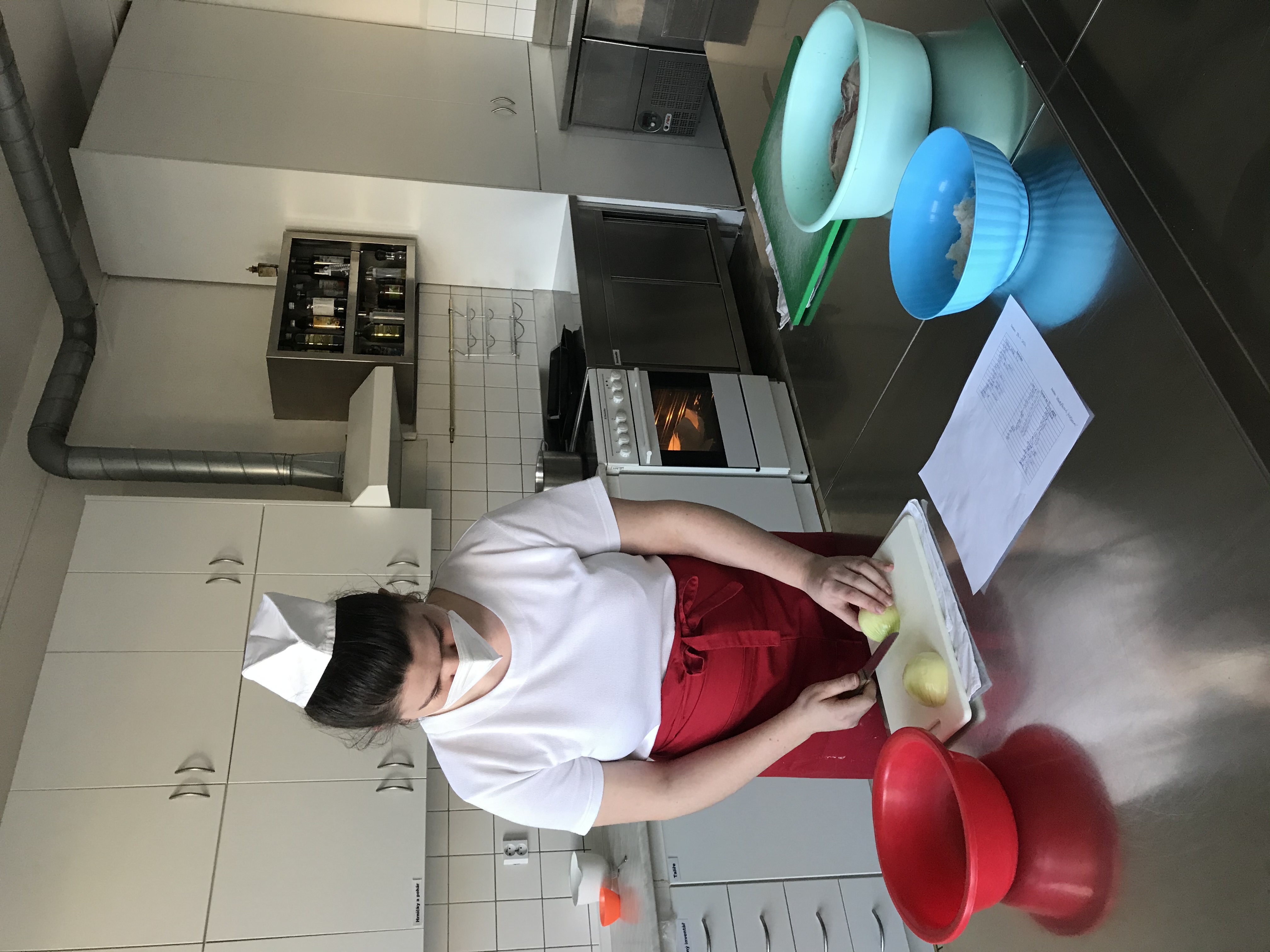 Realizace projektu:
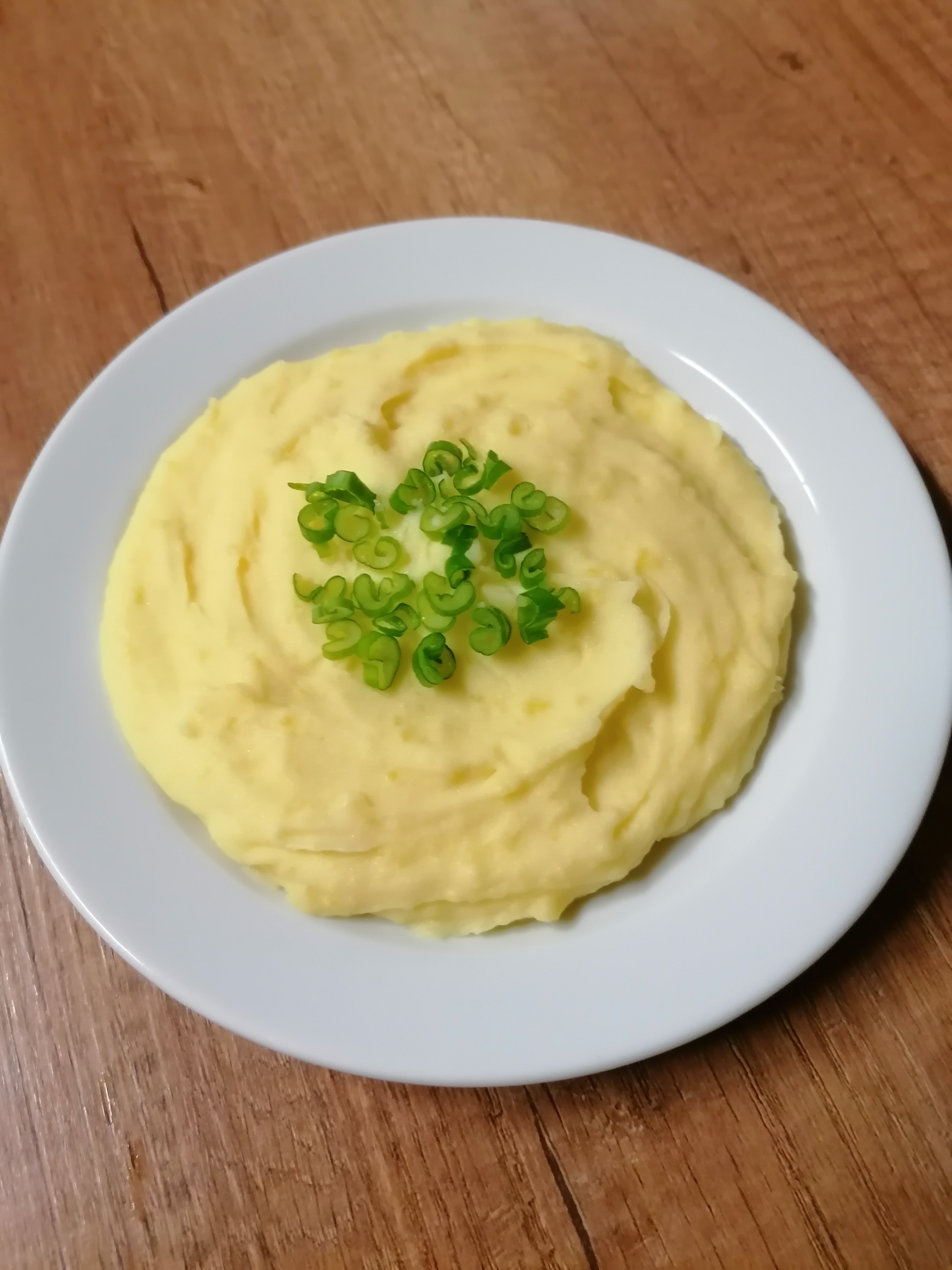 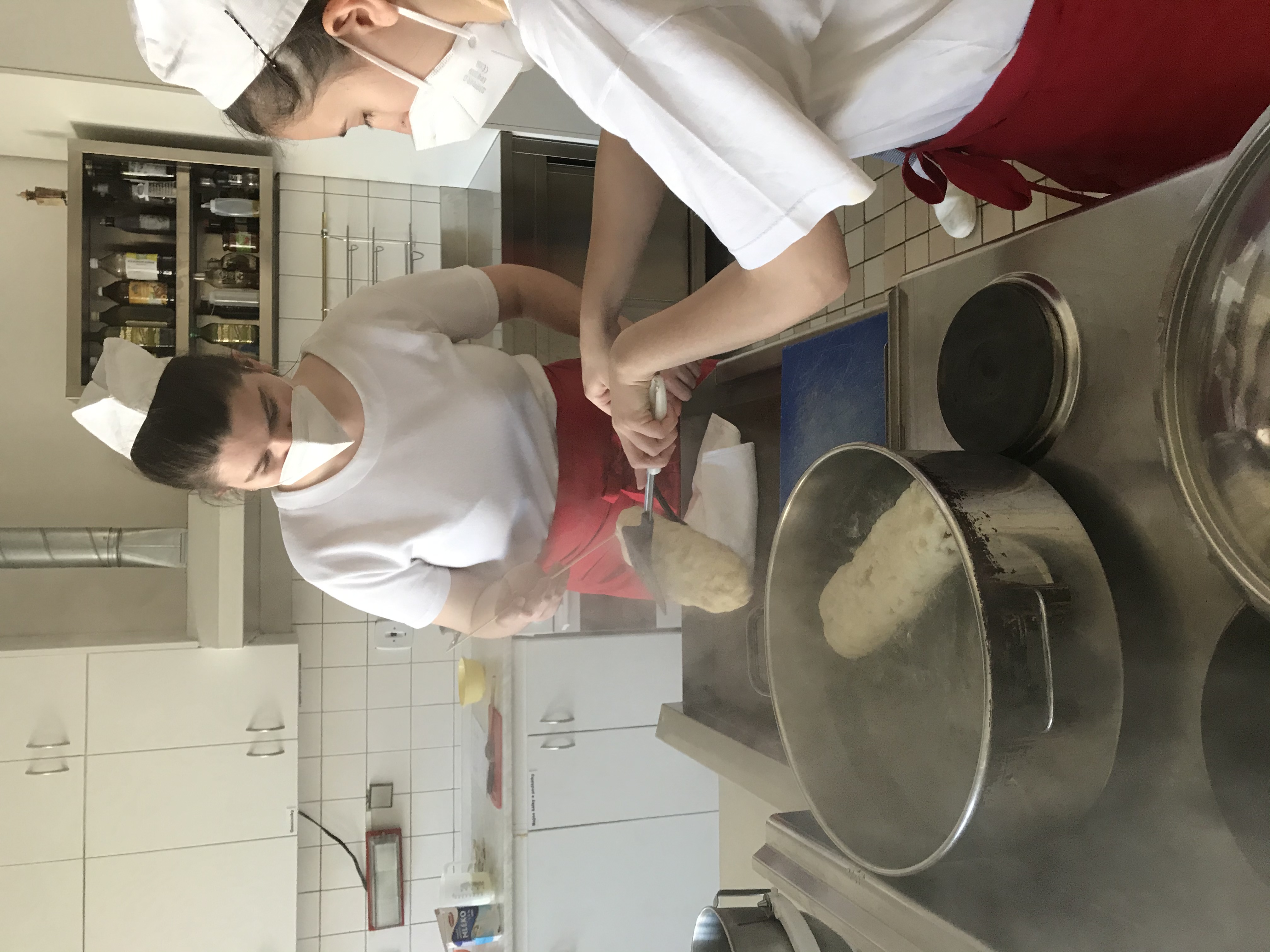 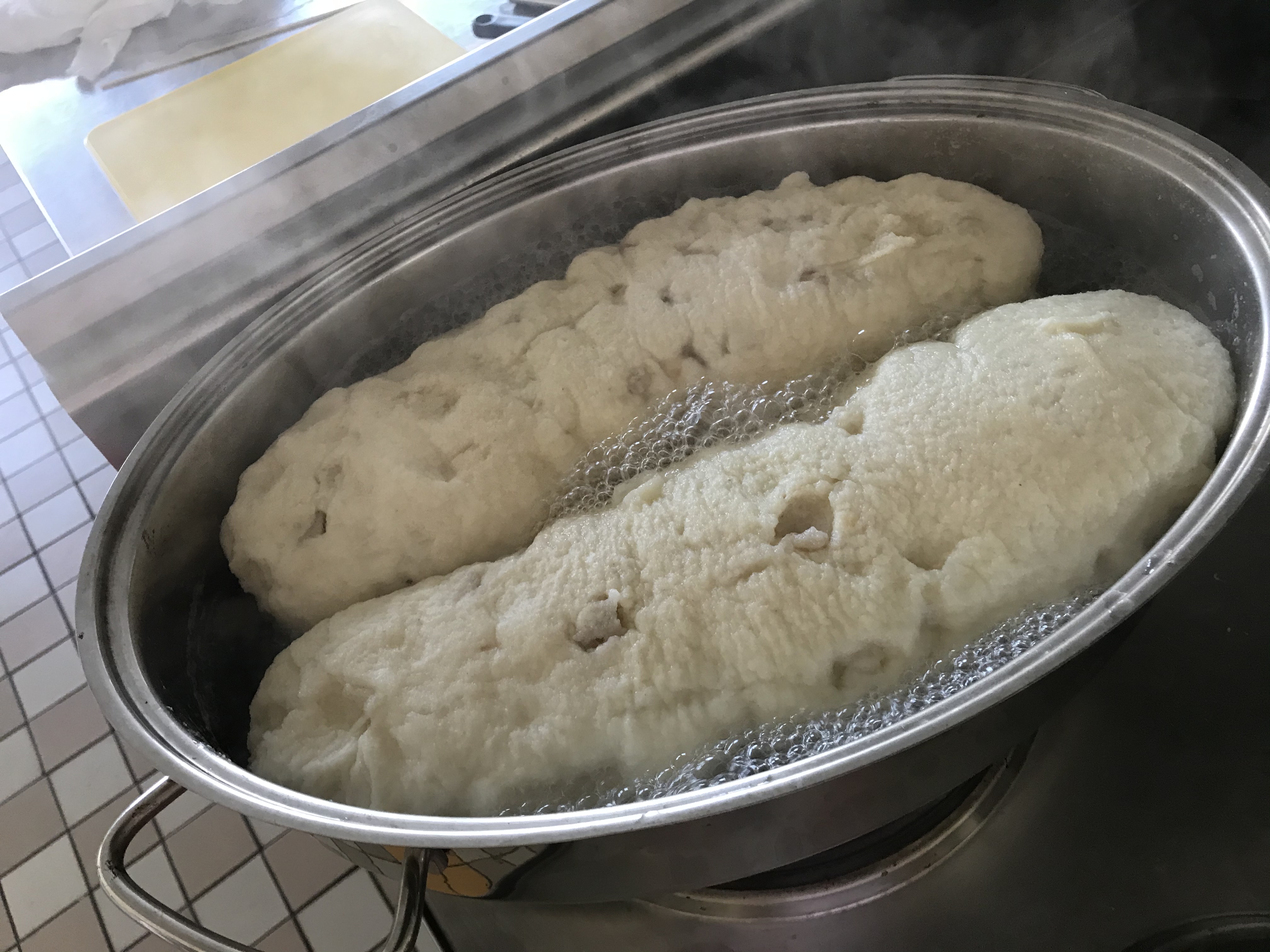 Zdroje: hlavně hodně obrázků vypůjčených z internetu
https://www.google.com/url?sa=i&url=https%3A%2F%2Focukrovce.cz%2Fsacharidove-prilohy%2F&psig=AOvVaw1v8OKGYEAmzegQ18m6-KiI&ust=1617866389640000&source=images&cd=vfe&ved=0CAIQjRxqFwoTCNiwo47M6-8CFQAAAAAdAAAAABAI 
https://zena-in.cz/media/2011/01/07/pril.jpg
https://assets.tmecosys.com/image/upload/t_web767x639/img/recipe/vimdb/93282_617-0-3463-3463.jpg
https://www.google.com/url?sa=i&url=http%3A%2F%2Fnejedle-recepty.blogspot.com%2F2012%2F06%2Fstouchane-brambory.html&psig=AOvVaw0Tkbk8C6f6NsPwm1XFKW_P&ust=1617877666779000&source=images&cd=vfe&ved=0CAIQjRxqFwoTCMCz4JX26-8CFQAAAAAdAAAAABAP
https://www.google.com/url?sa=i&url=https%3A%2F%2Ffresh.iprima.cz%2Frecepty%2Fhedvabna-bramborova-kase&psig=AOvVaw2EC3xSeReNeNNvFf8sV0lD&ust=1617877943694000&source=images&cd=vfe&ved=0CAIQjRxqFwoTCJD_sZv36-8CFQAAAAAdAAAAABAJ
https://www.google.com/url?sa=i&url=https%3A%2F%2Fwww.nejrecept.cz%2Frecept%2Fsuper-priloha-opekane-krupave-brambory-r2245&psig=AOvVaw0hrfdFOPQisHyOliX-3sNI&ust=1617878396876000&source=images&cd=vfe&ved=0CAIQjRxqFwoTCMD8--346-8CFQAAAAAdAAAAABAD
https://d50-a.sdn.cz/d_50/c_img_F_C/ZC3HtG.jpeg?fl=cro,0,78,1500,843%7Cres,1200,,1%7Cjpg,80,,1
https://media.igurmet.cz/yummy/69/e9/69e91f7130dbcb807db57aa1eaf99b71.jpg
https://itesco.cz/imgglobal/content_platform/recipes/main/e1/sized/756x426-100-fff-0-0/e1c14e34b5ffc8faa8b3420d12edfbb3.jpg
https://recepty-fotky.chytrazena.cz/recepty_foto/fotky20/maxi/1389692331-79.jpg
https://www.receptarium.cz/image/cache/catalog/obrazky/3940-bramborove-sisky-s-maslem-a-houskou-1200x600_e9dc924f238fa6cc29465942875fe8f0.JPG
https://i.ytimg.com/vi/HRHaPf0yeD4/maxresdefault.jpg
https://www.uvarsisam.cz/public/dir/file/1555307393.jpg
https://www.svetbedynek.cz/userfiles_cs/product-images/1164/5e3b7967d8d9f10a1d52bbd0610eb498.JPG
https://www.toprecepty.cz/fotky/recepty/0065/karlovarsky-knedlik-154964-1920-1080-nwo.jpg
https://jsemkokot.cz/wp-content/uploads/2019/12/image-50-scaled.png
https://itesco.cz/imgglobal/content_platform/recipes/main/99/sized/756x426-100-fff-0-0/997af331921ed6b19cd3720e7b5052dd.jpg
https://i1.wp.com/varenistomem.cz/wp/wp-content/uploads/2015/02/13124608_952323151555050_9083681332528364093_n.jpg?resize=848%2C477&ssl=1
https://www.rohlik.cz/cdn-cgi/image/f=auto,w=500,h=500/https://cdn.rohlik.cz/images/grocery/products/1289889/1289889-1543224275.jpg
https://i.pinimg.com/originals/04/4f/16/044f1693ea35a1345237dd7633d09ad8.jpg
https://i.pinimg.com/originals/04/4f/16/044f1693ea35a1345237dd7633d09ad8.jpg
https://lh3.googleusercontent.com/proxy/b00yvOKszoPBB46vXQLizbICVssgB0AI2MCVGWM84-jNfgxRSA_HmzKkGhUS1hTGXPyXHA4dXPtwiLD5C9-4X1wFgfcgLSplGXkbjajy_3j4fuMoKvWs1N_E5RKTwYY_INUe9J4j3GQJiiSrM1HIpovDJIFn2M7eIdntWn5cFZkPqgW5jXIKIo_q4tJTOviu3pVslhN7ZYT0OHXWJ_bf_07M
Zdroje: hlavně hodně obrázků vypůjčených z internetu
https://ochutnejtesvet.cz/wp-content/uploads/2018/03/druhy-r%C3%BD%C5%BEe-01-1.jpg
https://data.labuznik.cz/labuznik/images/640x480/19037.jpg?3
https://i.pinimg.com/474x/33/b3/68/33b368733ab35f94e1f9d8d370fec6cd.jpg
https://gurmaniak.cz/wp-content/uploads/2019/08/ryze.jpg
https://www.tradicnirecepty.cz/www/files/thumbs/files/recipe/201312/16767-65470-1386547744.1196968630.1490038247.jpg
https://encrypted-tbn0.gstatic.com/images?q=tbn:ANd9GcQnFRy9_H0hYjUOoRvb9bSJmUzLvR9-Wiqpsg&usqp=CAU
https://www.dtest.cz/img/thumb/97584_5b01224137.jpg?1545824936
https://assets.tmecosys.com/image/upload/t_web767x639/img/recipe/ras/Assets/F90DCE51-E791-4286-8F70-3B447F2535AC/Derivates/2C474F10-7EDD-4D1D-ADE4-541B486A28B8.jpg
https://www.toprecepty.cz/fotky/recepty/0054/hrachova-kase-s-cibulkou-133234-1920-1080-nwo.jpg
https://www.pazitka.cz/data_2/1707normal.jpg
https://www.az-recepty.cz/wp-content/uploads/2020/11/jednoducha-dusena-mrkev-scaled.jpg
https://assets.tmecosys.com/image/upload/t_web767x639/img/recipe/ras/Assets/C8E3D021-AE6C-4A50-90D8-4E7FC85D04DD/Derivates/31e32fab-c3e2-4d66-bf2b-de64fb2dd052.jpg
https://ms3.ostium.cz/instance/web-recepty/jYIHg6n6/h389w574t.jpg
https://www.toprecepty.cz/fotky/recepty/0062/306b50a3ee6667e839694952bd2e0d93-facebook.jpg
https://static.kosik.cz/images/thumbs/23/860x800x1_23l9p4s1i6ek-zeli-hlavkove-bile.jpg
https://secure.ce-tescoassets.com/assets/CZ/101/8590079002101/ShotType1_540x540.jpg
https://d1uz88p17r663j.cloudfront.net/resized/7812cf3b527d57735d8ddfa89edc5de3_081106-tekute-horcicovy-dip-foto_744_419.jpg
https://www.jaktak.cz/sites/default/files/images/articles/paragraphs/dsc09181.jpg
https://www.bezvarady.eu/wp-content/uploads/2015/11/shutterstock_117285538.jpg
https://itesco.cz/imgglobal/content_platform/recipes/main/44/sized/756x426-100-fff-0-0/4448f5b21fa6c92a283a7c08c77fe26e.jpg
https://www.toprecepty.cz/fotky/recepty/0115/stouchane-brambory-s-jarni-cibulkou-190925-1920-1080-nwo.jpg
http://1.bp.blogspot.com/-mXNnpeK67WM/UKEziJx1lnI/AAAAAAAAGp4/r_G2CPfDiEI/s1600/DSC_0422.jpg
https://www.mujchlebicek.cz/content/images/thumbs/0001218_mini-smazeny-kureci-rizek-kg.jpeg
https://www.pazitka.cz/data_2/3945normal.jpg
https://www.apetitonline.cz/sites/default/files/styles/630x420/public/recept/spekove_knedliky.jpg?itok=Jxtt_wET
https://kulinar.cz/recepty/wp-content/uploads/2014/09/svickova-na-smetane.jpg
https://rozvozy.cz/shop/uploads/products/2111_kanci-gulas-nas-karlovarsky-knedlik-1520251177.jpg
https://lh3.googleusercontent.com/proxy/u0DmrnooNqAHc98SgUvzFbBeL94aapUGaWylPcGH1kdrIyWkCnAyehlmnMmDTd6s4XvsutufxDOatfOTCsHS8go9ciG25INn2hLH6G3DlA8ONoM
technologie (ssss.cz)